Макронутрієнти
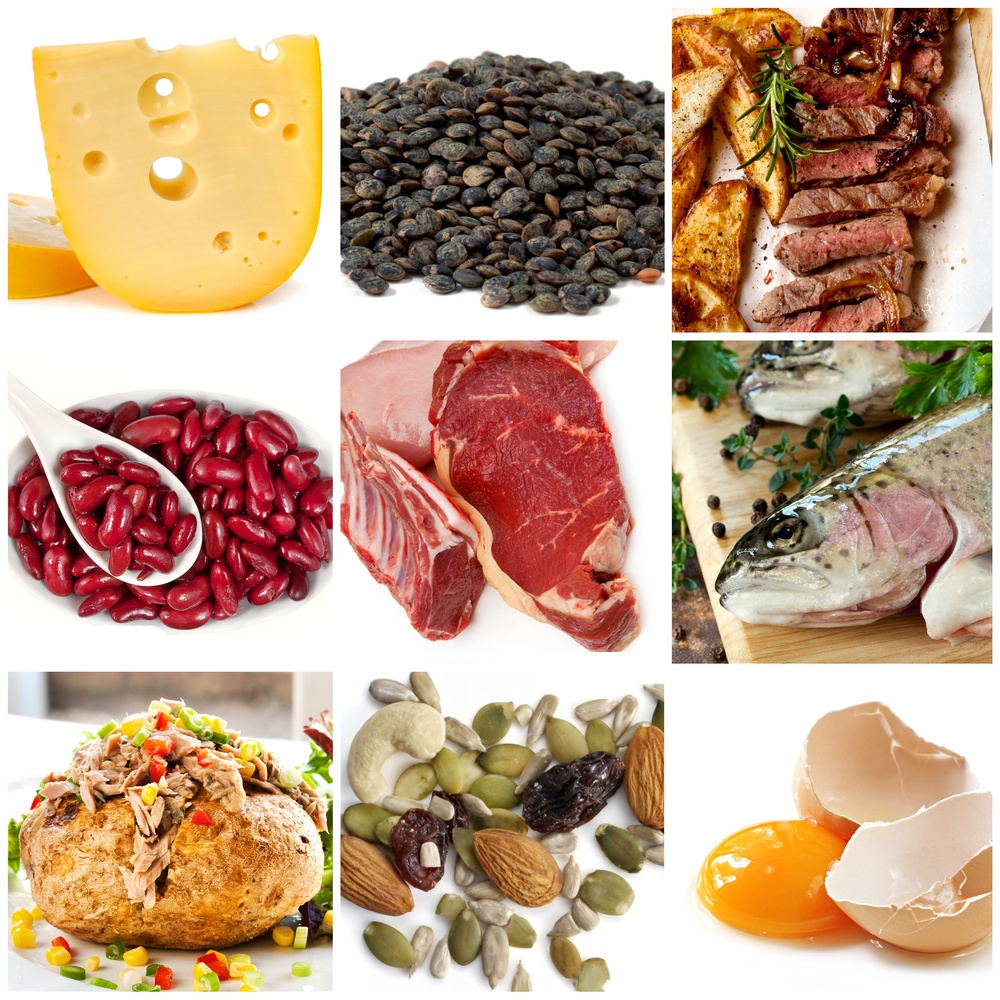 Вуглеводи : енергія (200-300 г\добу)
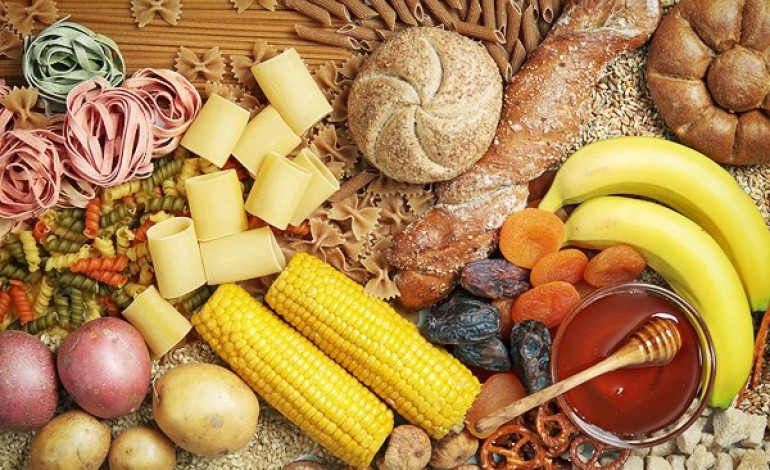 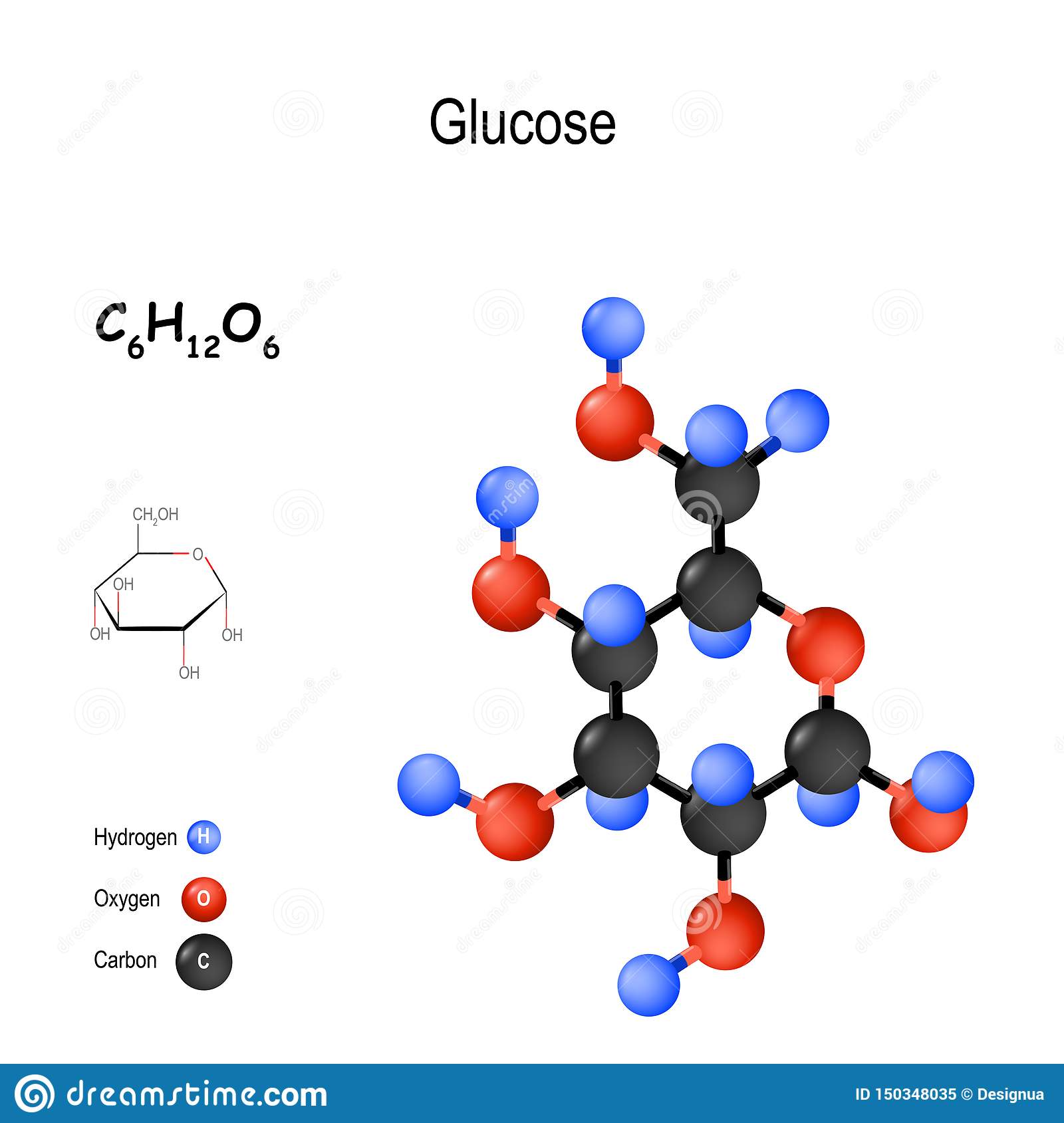 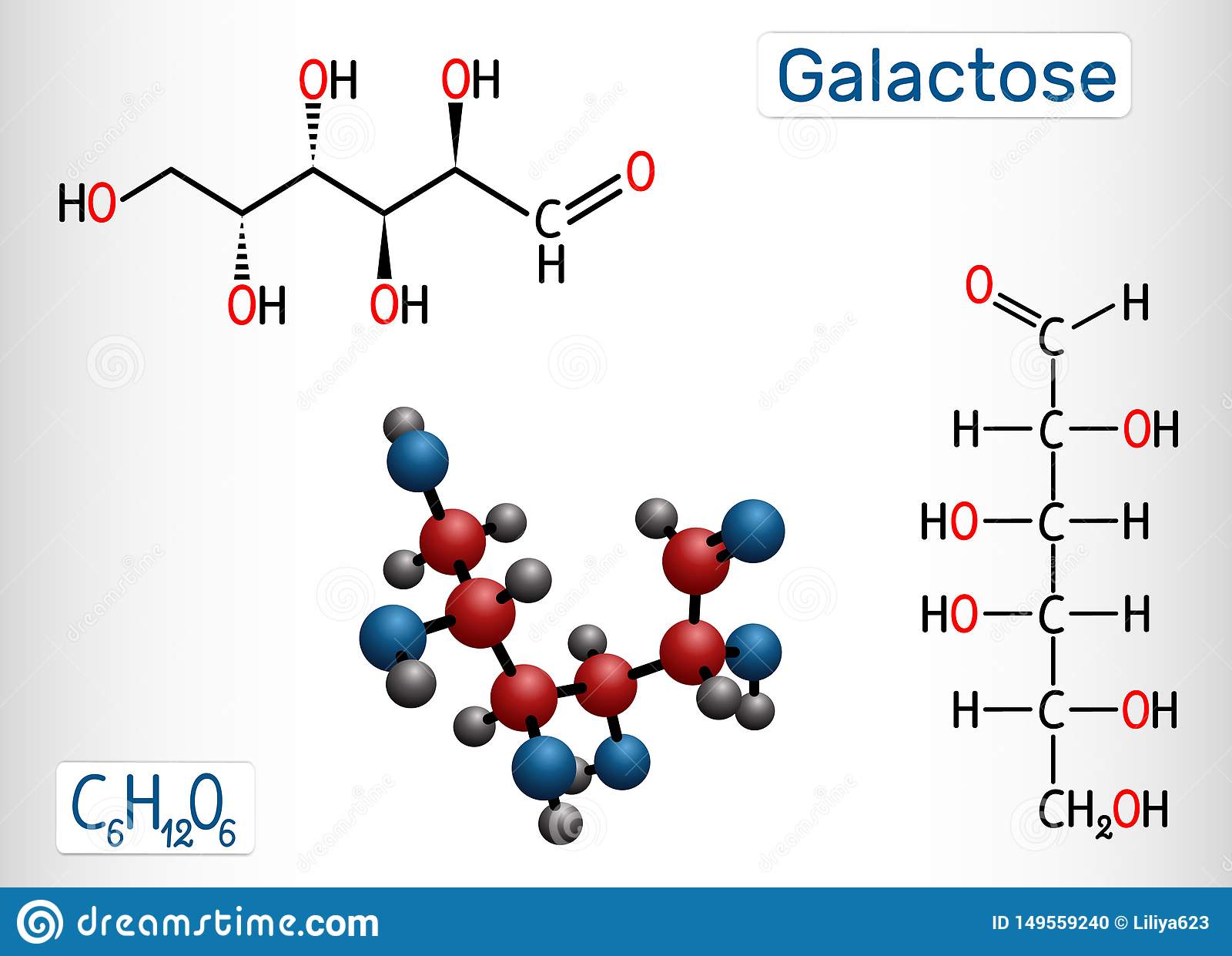 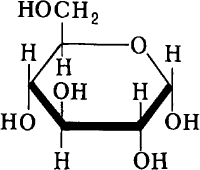 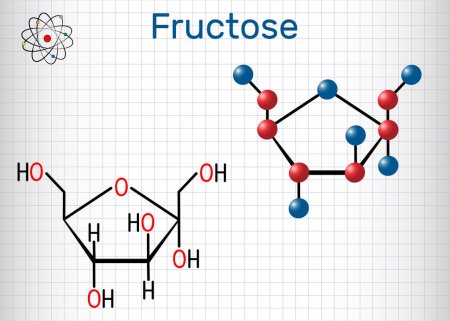 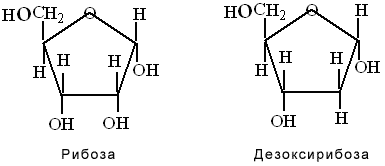 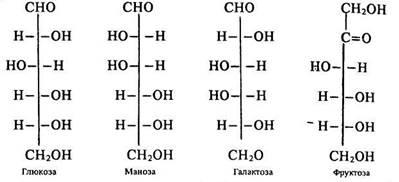 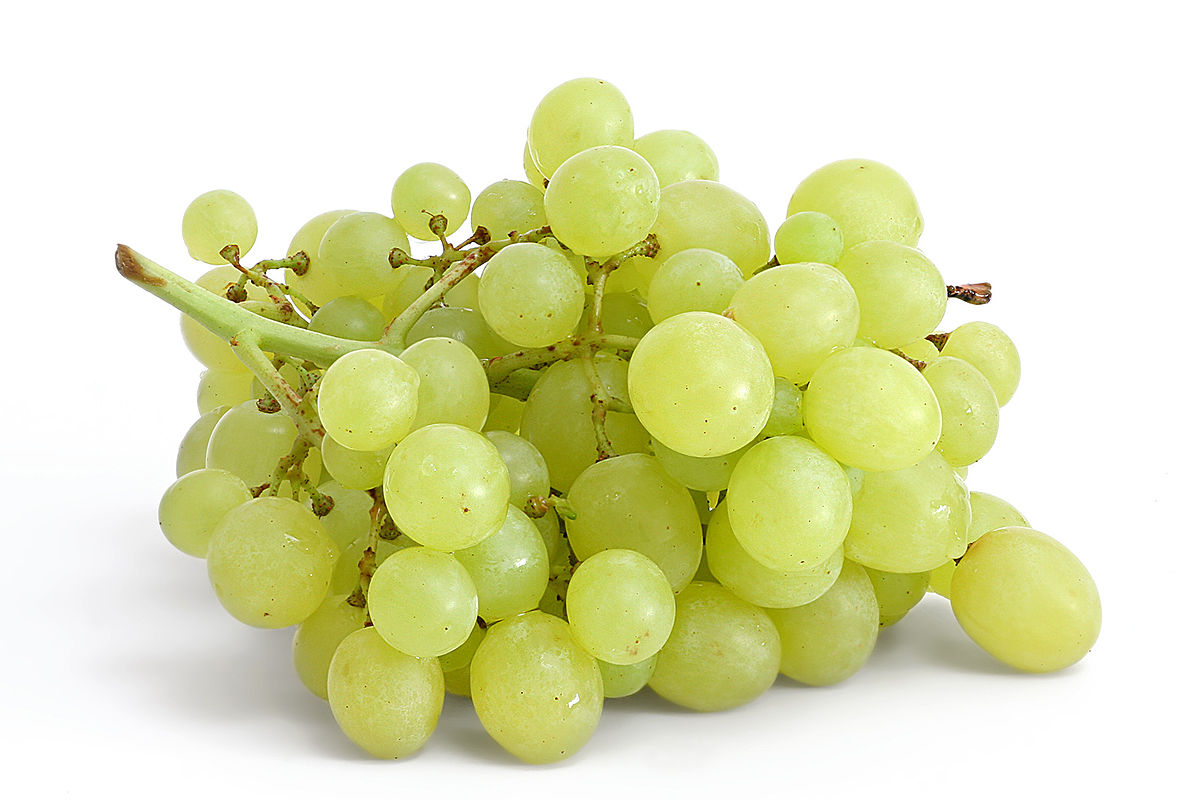 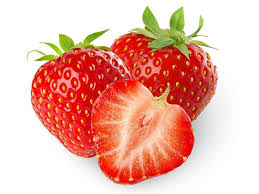 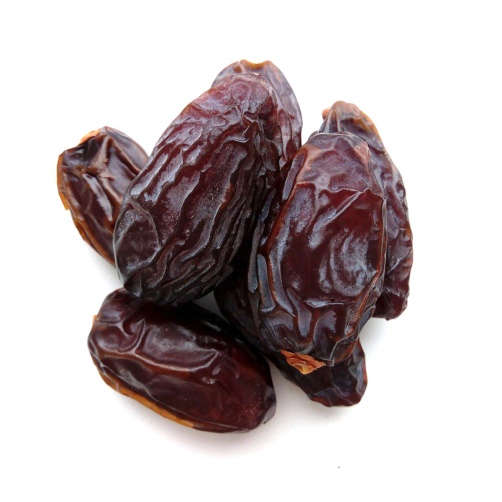 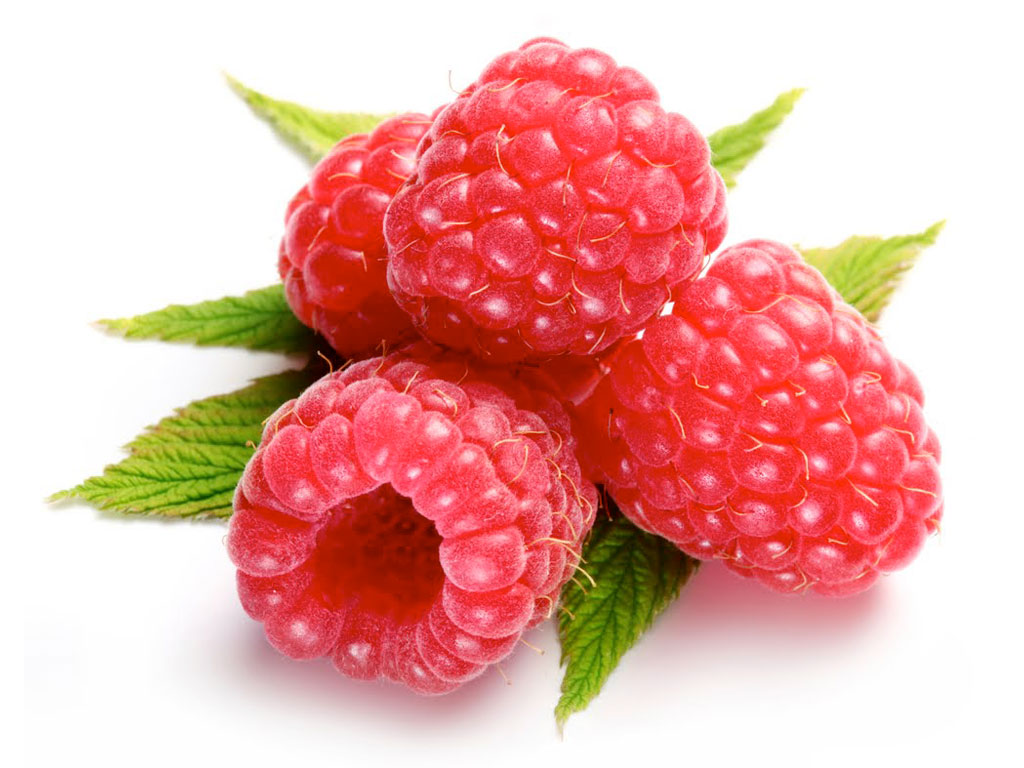 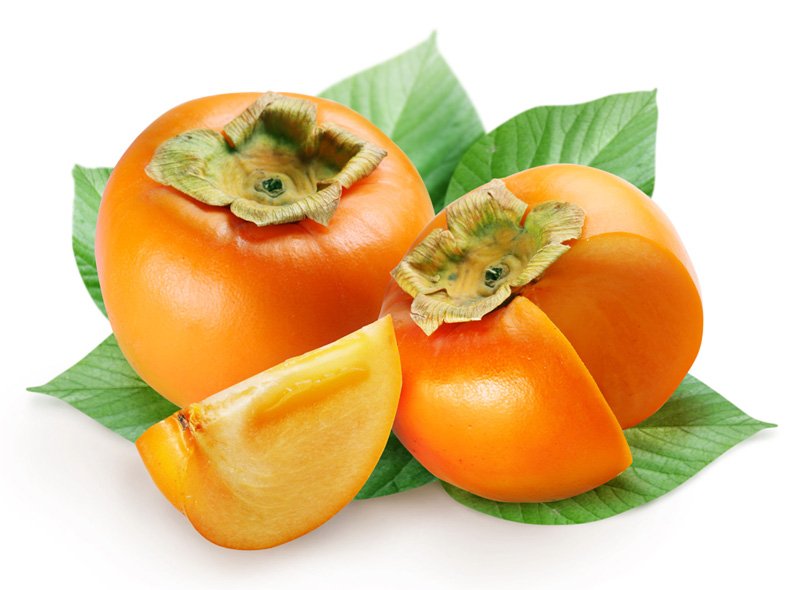 Глюкоза - (або виноградний цукор) - найпоширеніший в природі моносахарид.
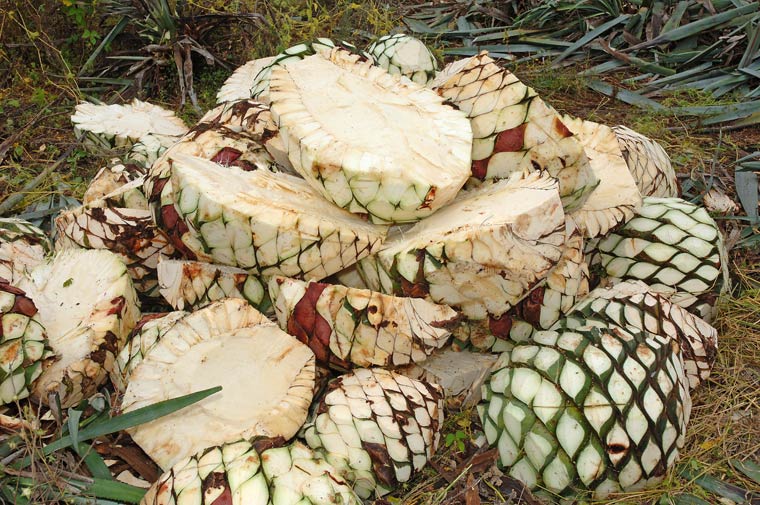 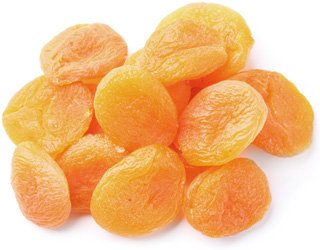 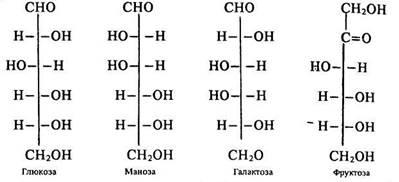 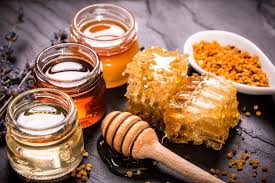 Фруктоза (плодовий цукор) - найбільш важливий представник кетоз.
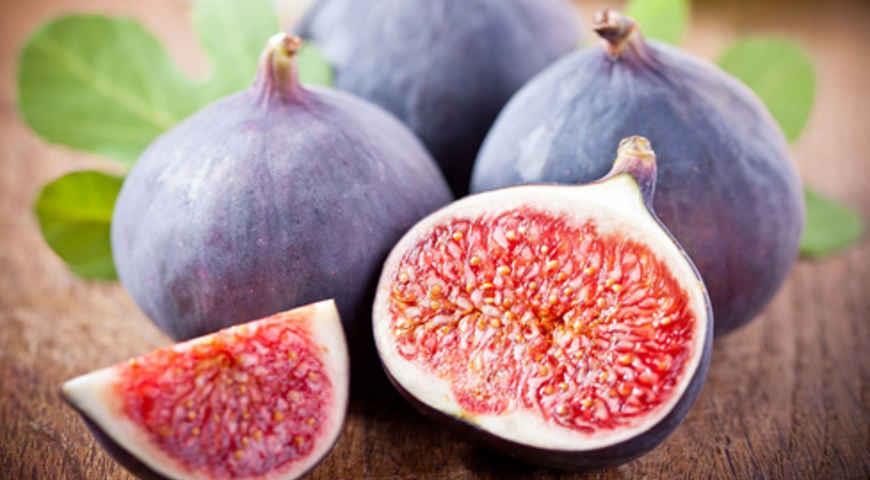 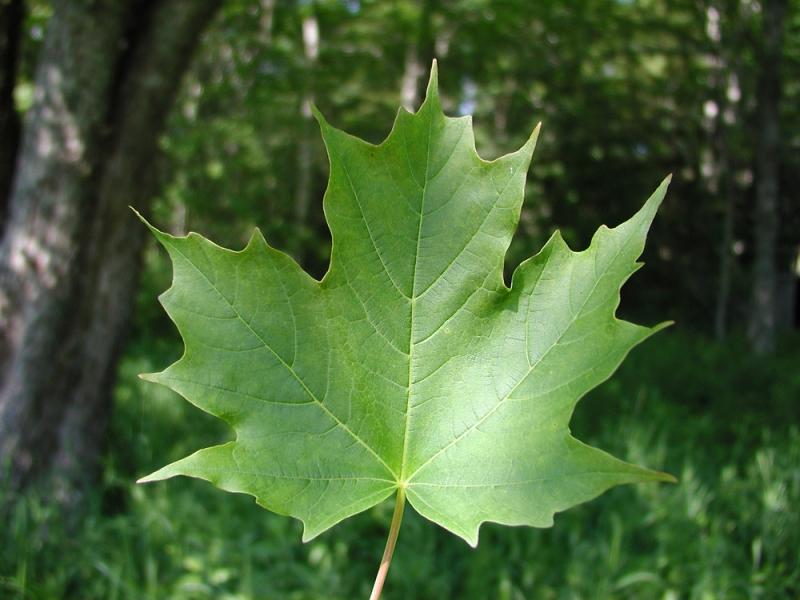 Дисахари        С12Н22О11
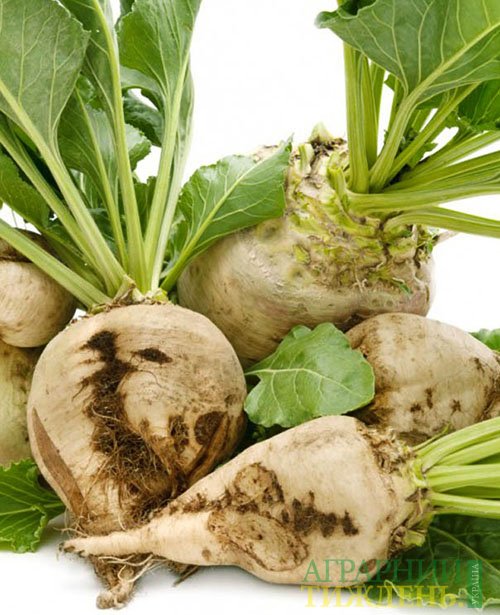 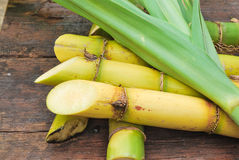 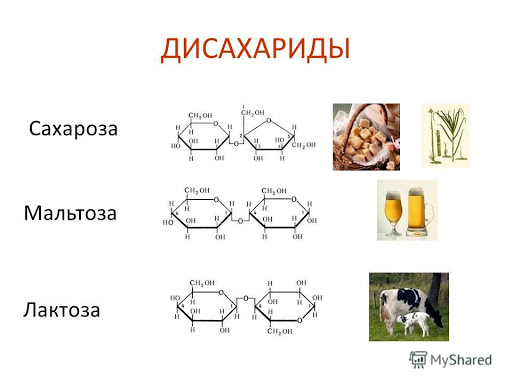 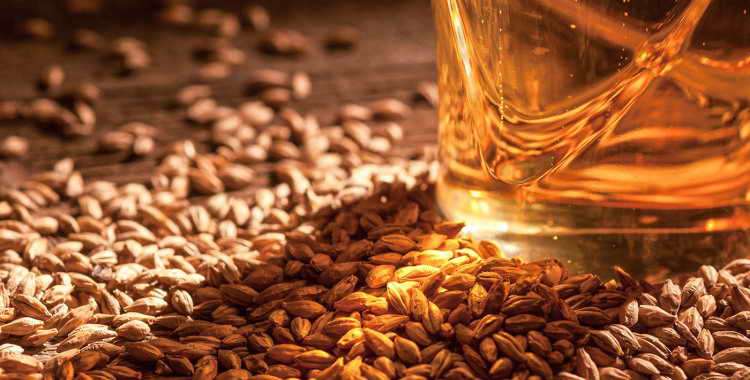 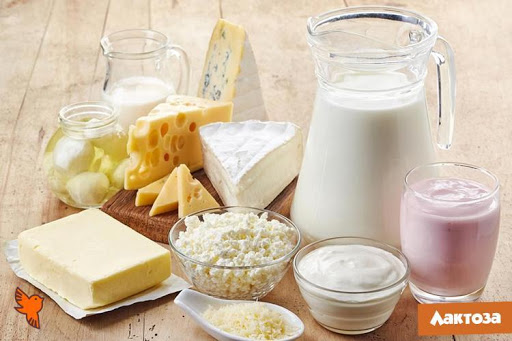 Таблиця солодкості
ХАРАКТЕРИСТИКА ОКРЕМИХ ПОЛІСАХАРИДІВ
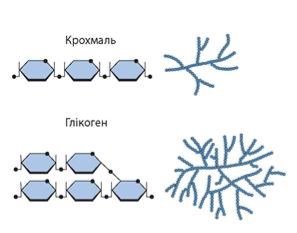 Запасний у рослин
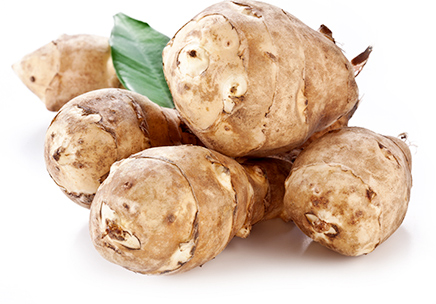 В печінці та м'язах тварин (200 - 300 г)
Інулін
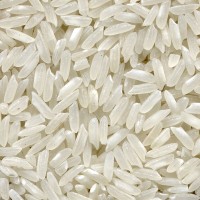 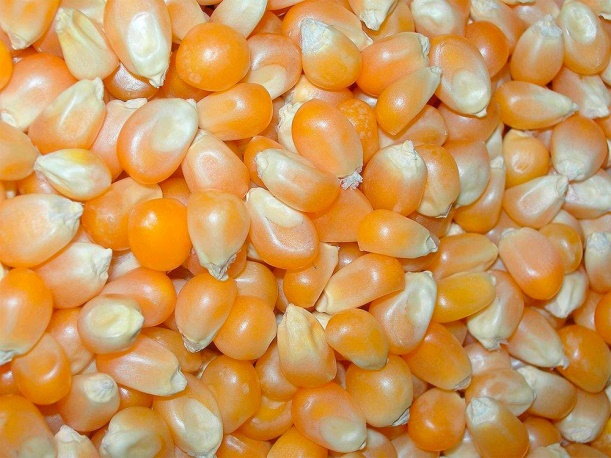 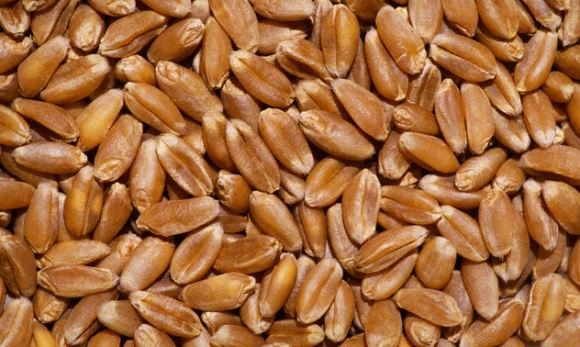 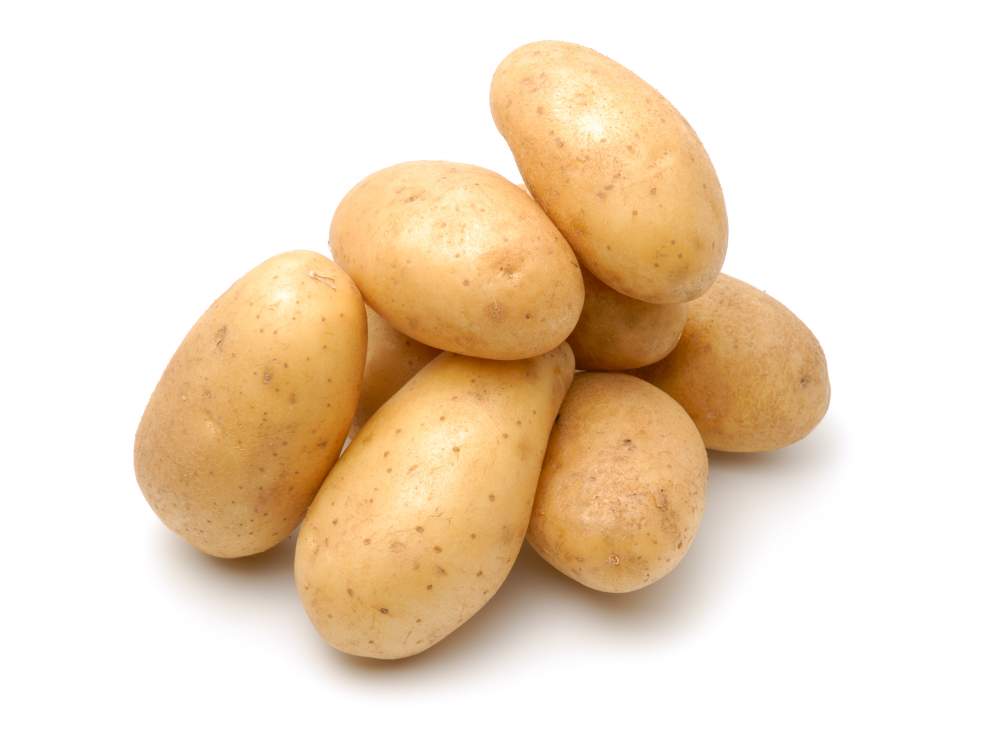 12-22%
60-70%
60-80%
65-75%
1. Крохмаль
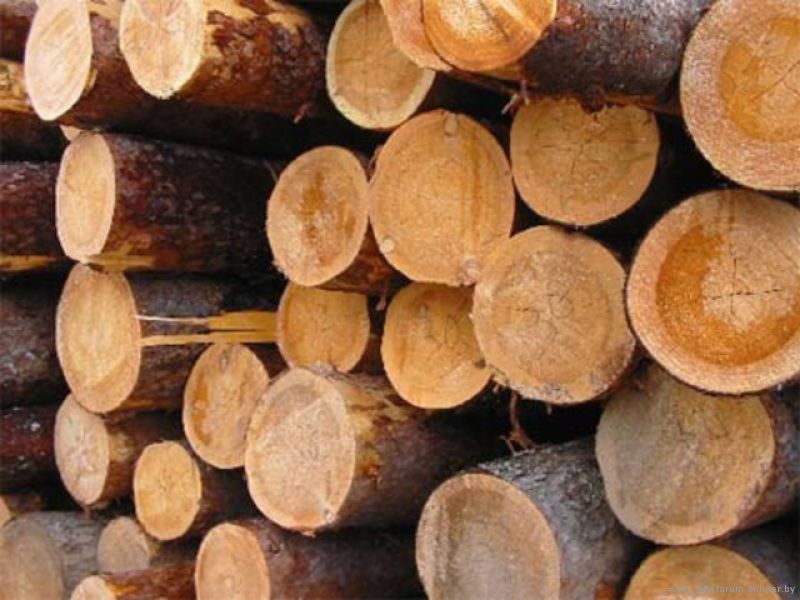 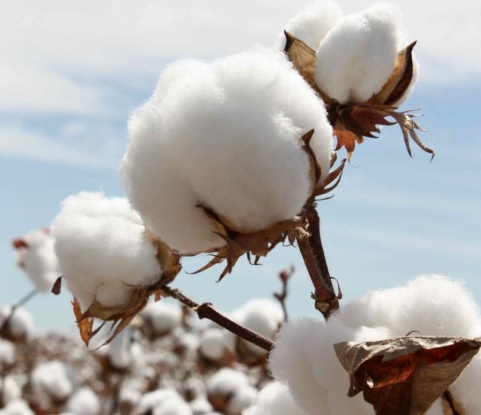 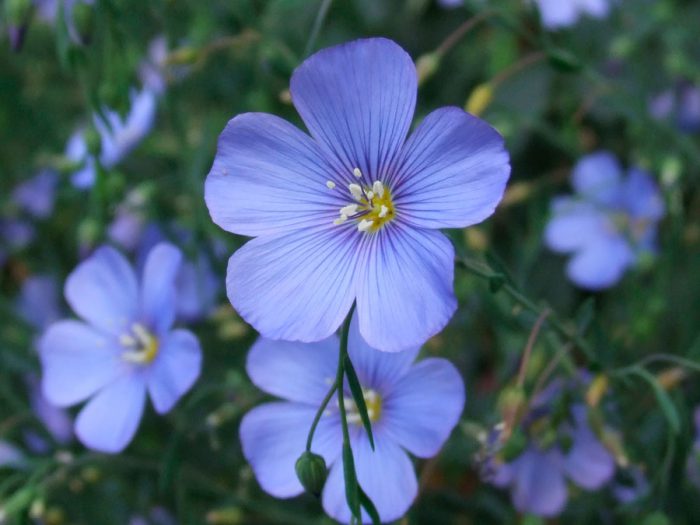 Целюлоза (клітковина)
80-90%
40-50%
95-98%
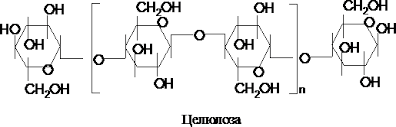 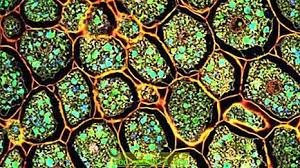 Пектин
Харчові волокна
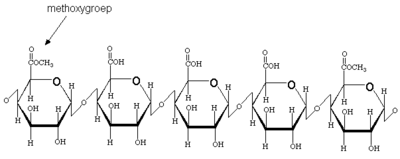 Хітин
Камеді (гумі) та слизи
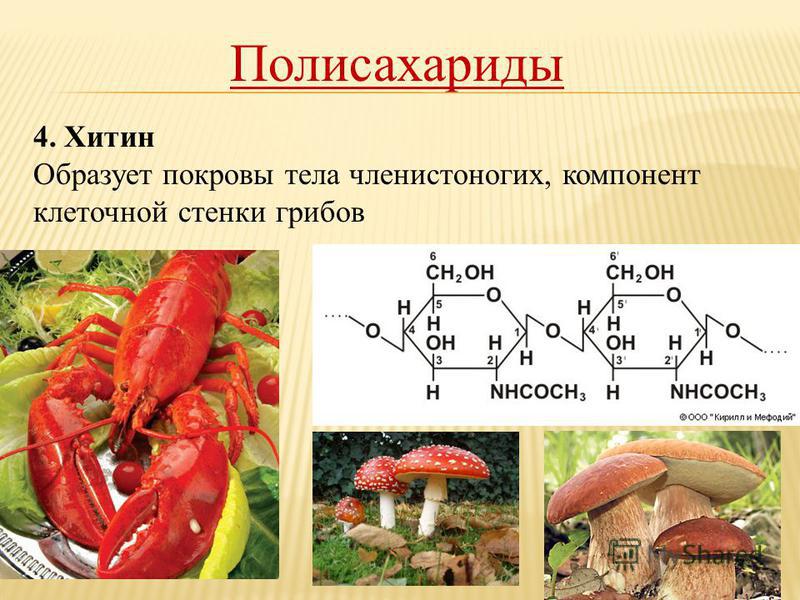 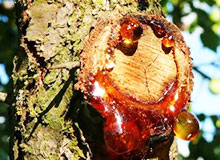 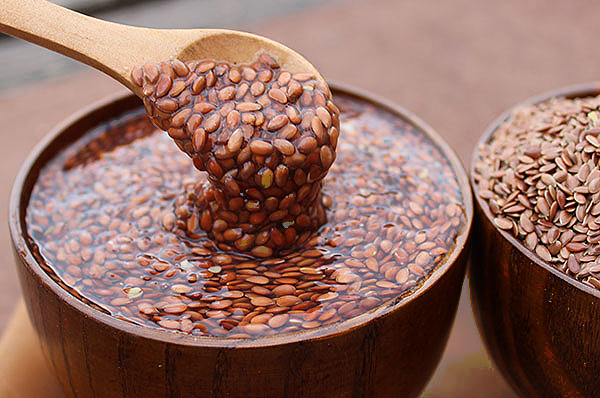 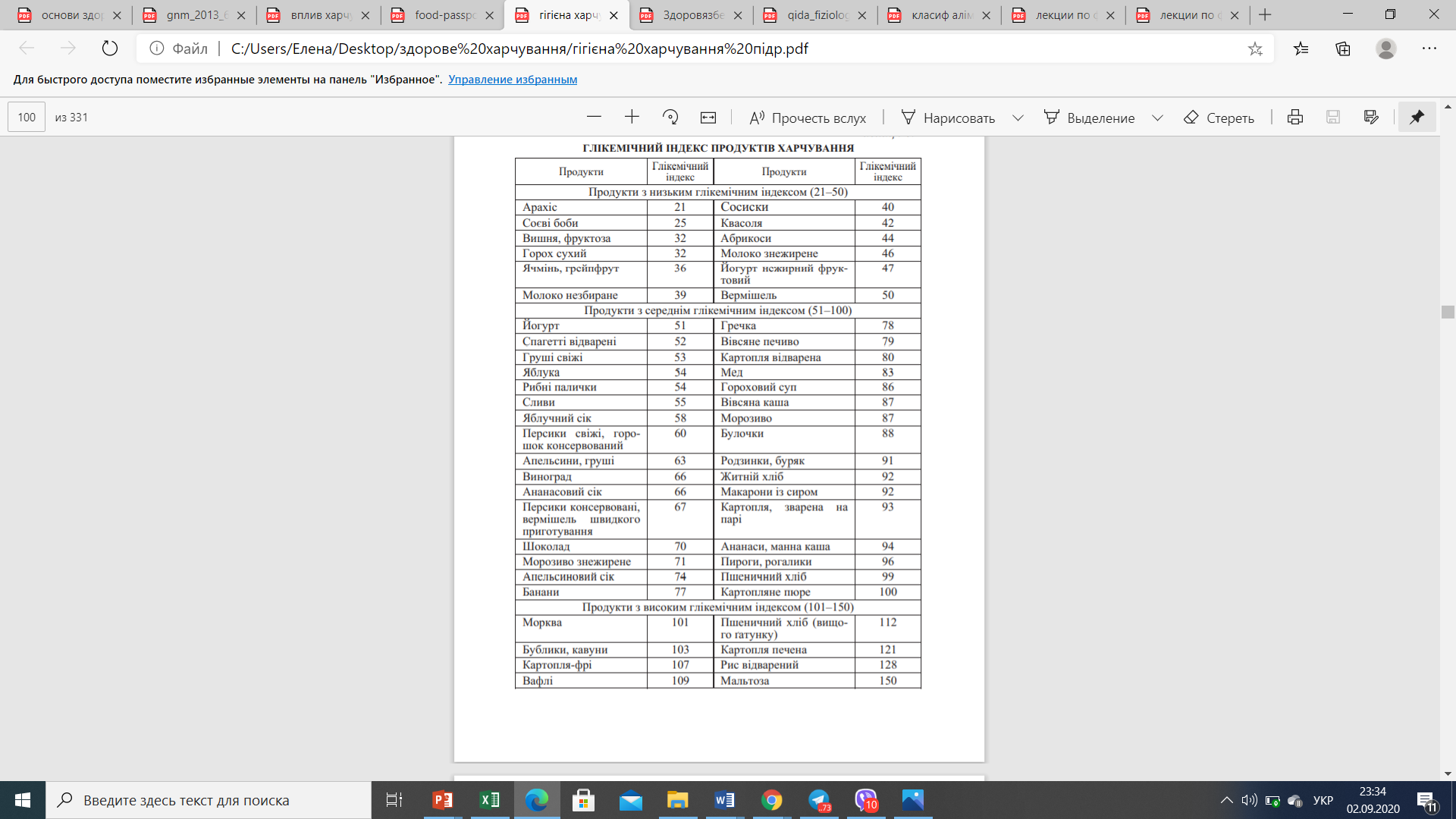 Основна функція вуглеводів  - енергетична !!!
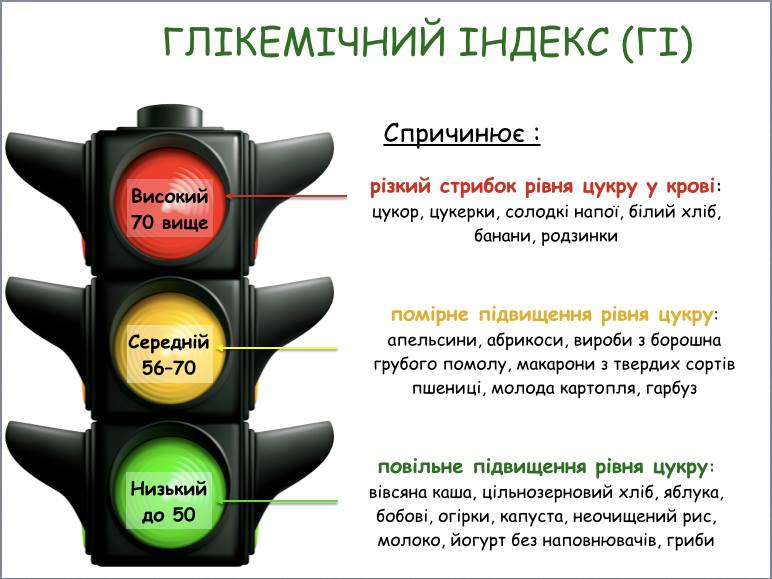 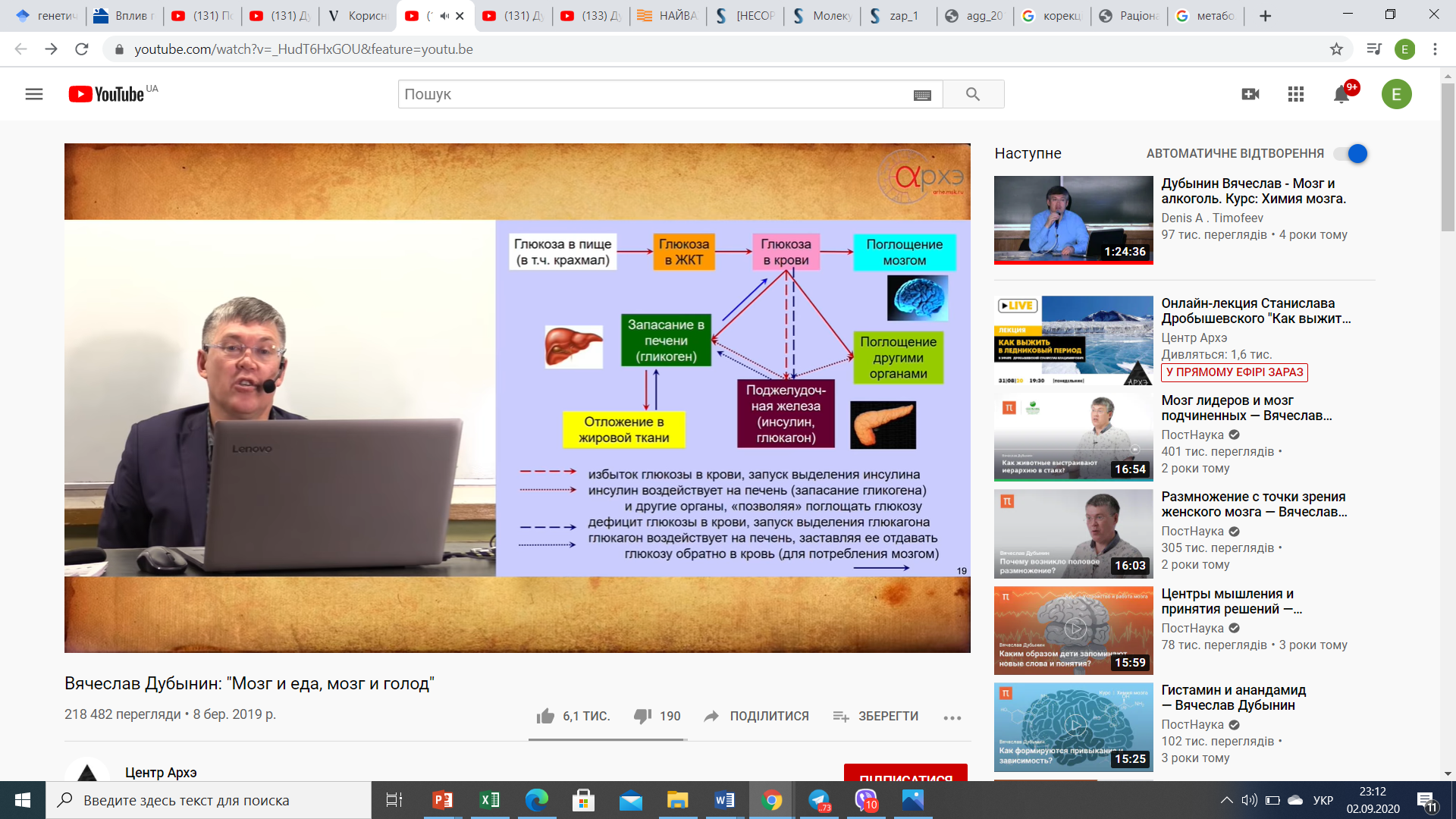 їжі
Поглинання мозком
Глюкоза в ШКТ
Запасання у печінкі (глікоген)
Поглинання іншими органами
Глюкози в крові 0,1%
Підшлункова залоза (інсулін, глюкагон)
Відкланення у жировій тканині
Основний споживач - мозок
Добова потреба у вуглеводах – 200-300 г
Ліпіди : запас (60-100 г\добу) + будівельний матеріал + регуляція
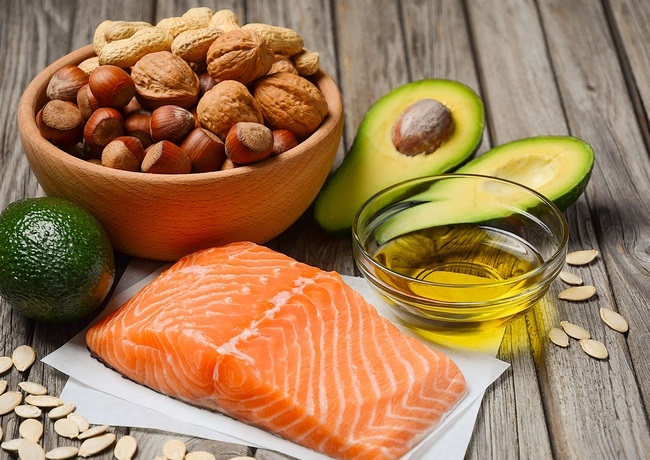 Вміст жиру в насінні і плодах деяких культурних рослин (у % на суху вагу)
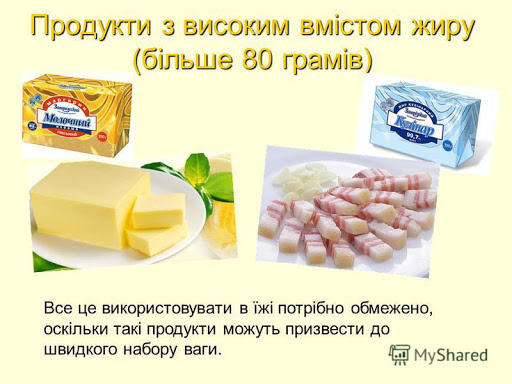 Запасні жири
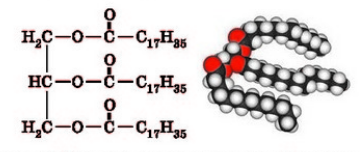 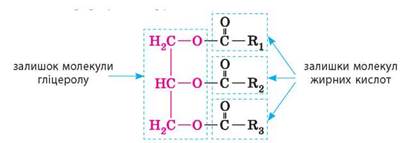 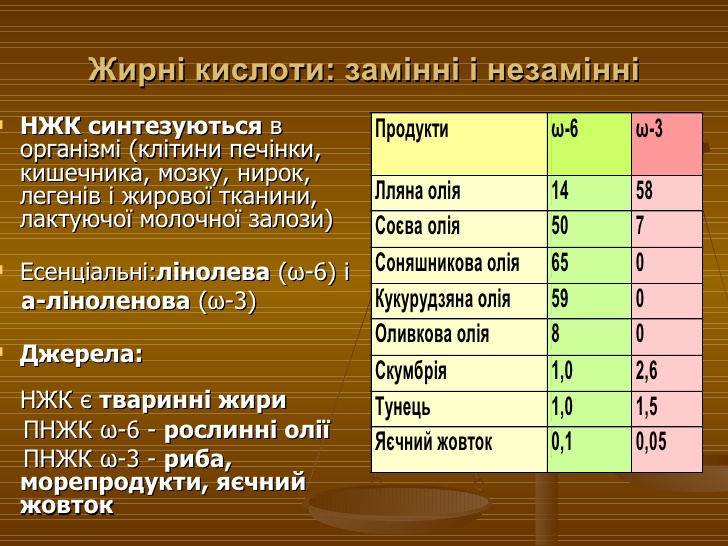 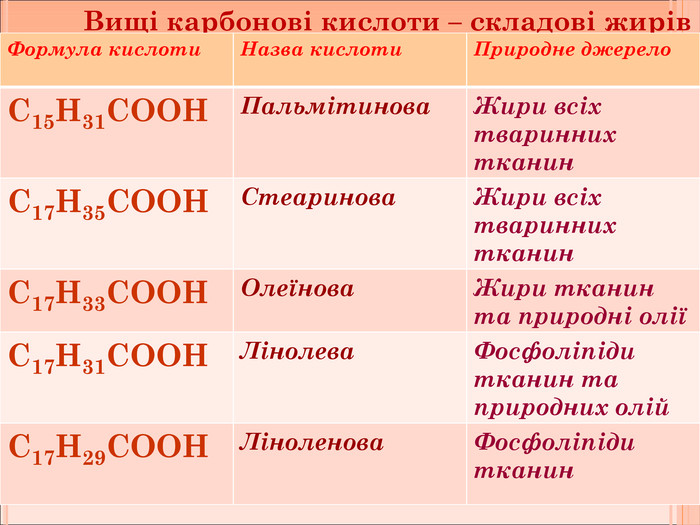 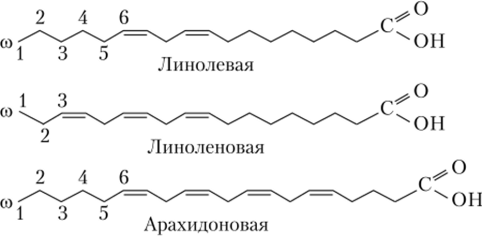 Есенціальні (незамінні) нутрієнти – поліненасичені жирні кислоти (ω – 3 та ω-6)
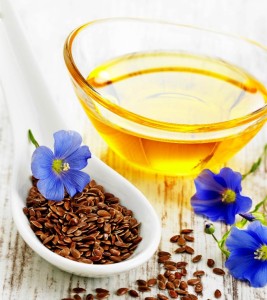 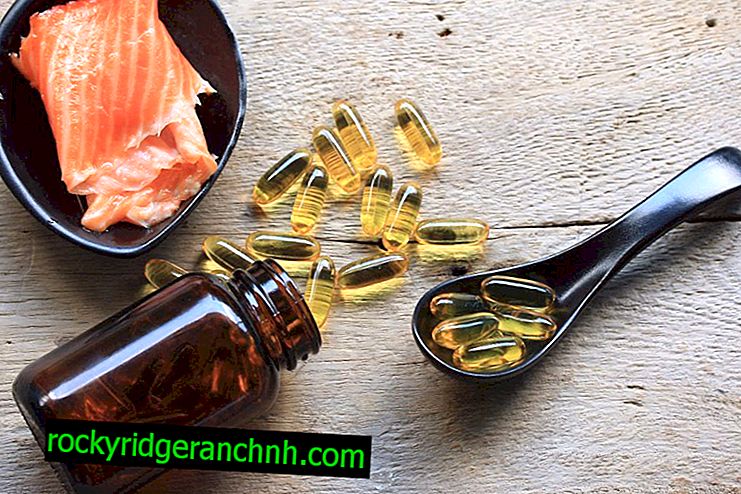 Домішки рослинних олій
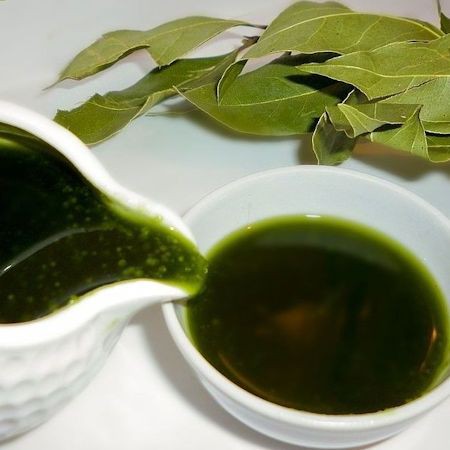 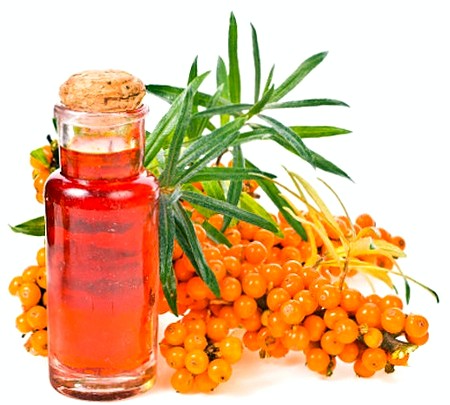 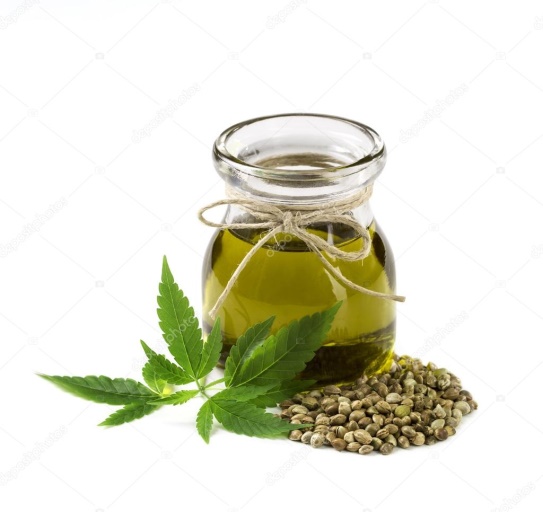 До складу конопляної олії входить омега-6 лінолева кислота, омега-3 альфа-ліноленова кислота, омега-9 олеїнова кислота, пальмітинова кислота, стеаринова кислота, бактерицидні речовини, вітаміни А, B1, B2, B3, B6, C, D і E, а також високий вміст хлорофілу
Обліпихова олія, окрім тригліцеридів, міститьвелику кількість вітамінів (каротиноїди, В1, В2, К, Е, фолієва кислота), флавоноїди та інші фенольні сполуки, стероїди, тритерпеноїди, поліпреноли, мікроелементи, дубильні речовини та ін.
Лаврова олія містить  хлорофіл, катехіни, флавоноїди (рутин, кемпферол, кверцетин), антоціани, сесквітерпенові лактони, камфен, карвон, лимонен, мірцен, a-пінен, β-пінен, сабінен тощо.
Фосфоліпіди – основа біологічних мембран
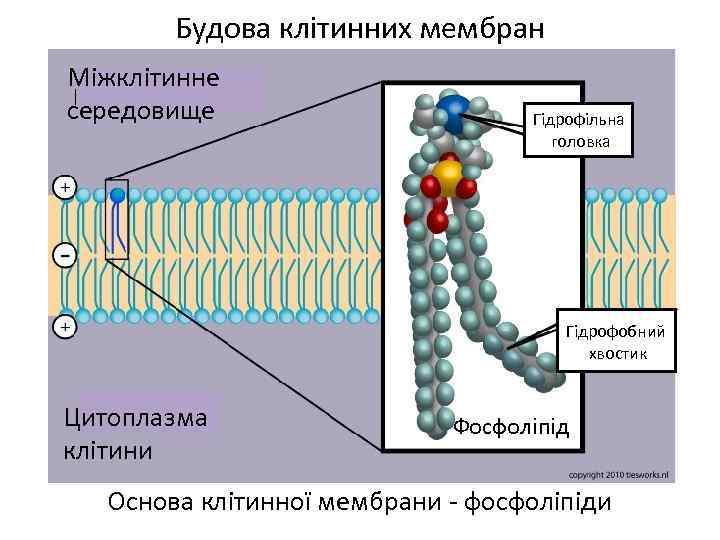 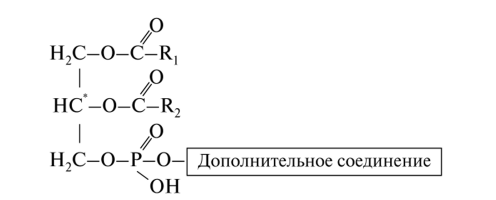 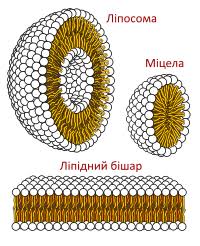 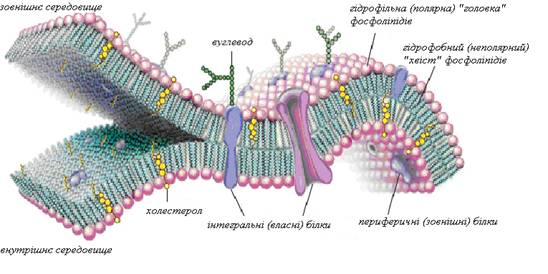 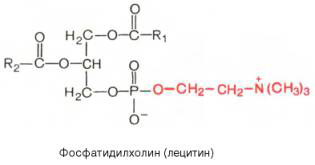 Транс-жири
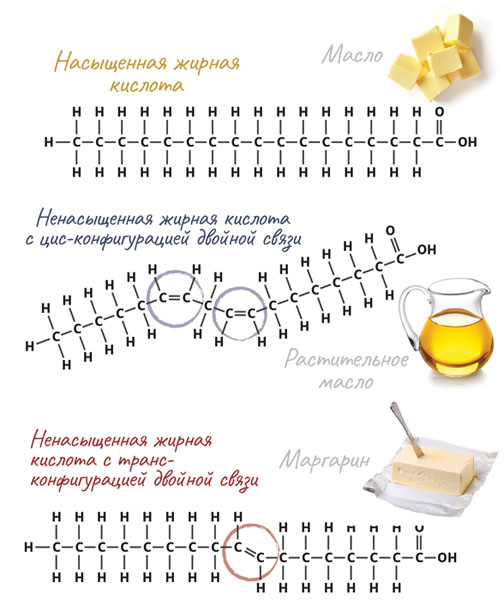 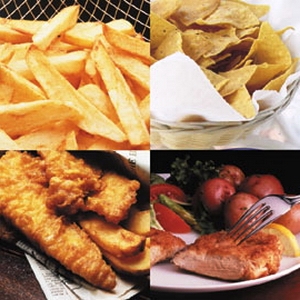 Стероїди
Холестерин  - тваринний стерин. Холестерин в нормі входить до складу мембран клітин , джерело утворення жовчних кислот, стероїдних гормонів статевих залоз і кори надниркових залоз (тестостерон, кортизон, естрадіол і ін.), вітаміну Д.
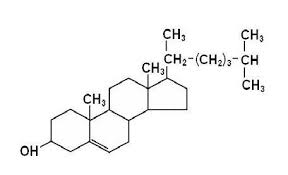 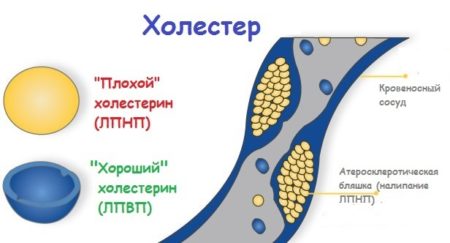 Рідкий віск з плодів та насіння унабі (жожоба) - Simmodsia chinensis
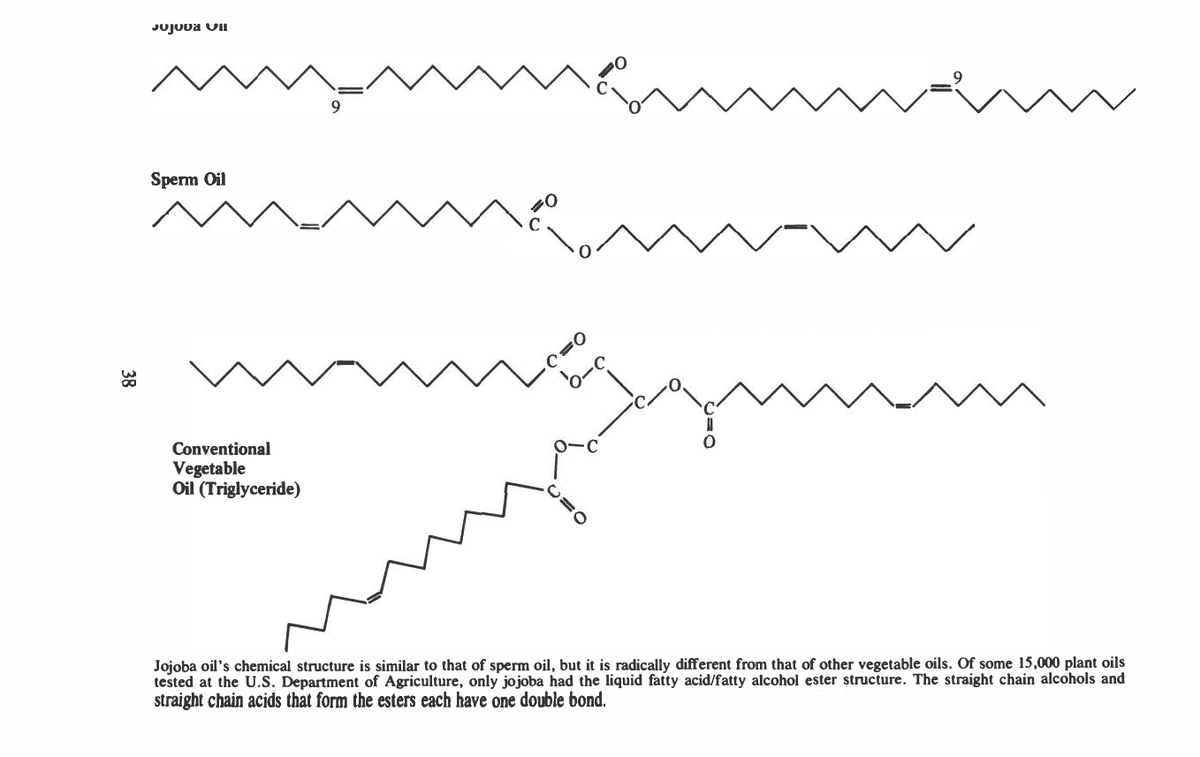 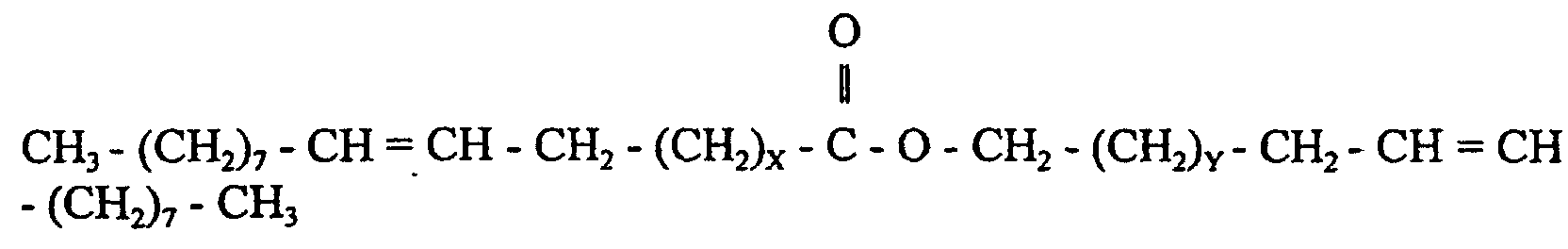 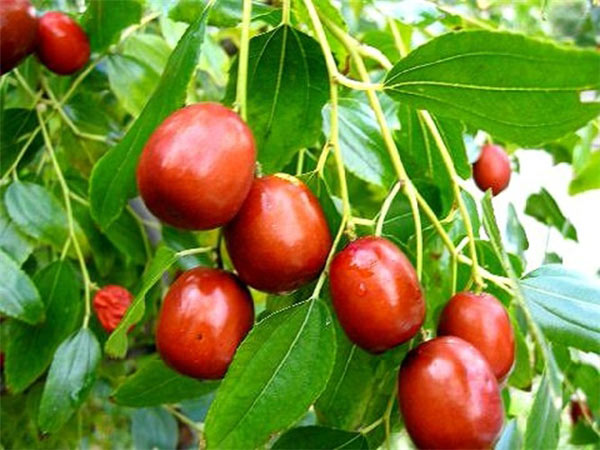 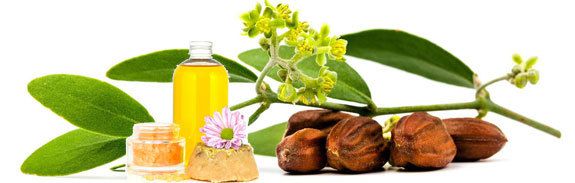 Білки              (45-60 г\добу)
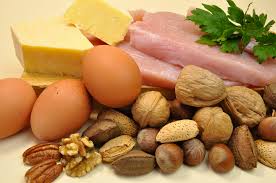 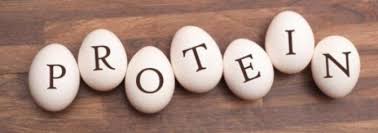 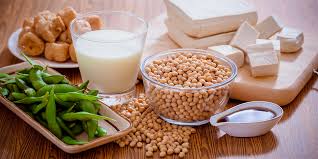 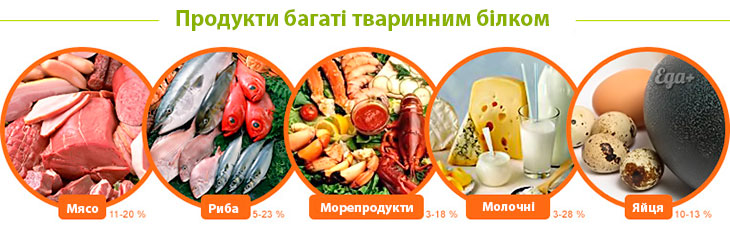 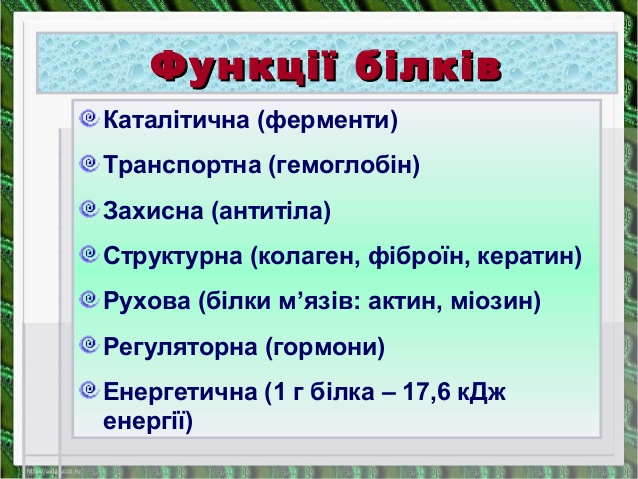 У людини 20 000 типів білків
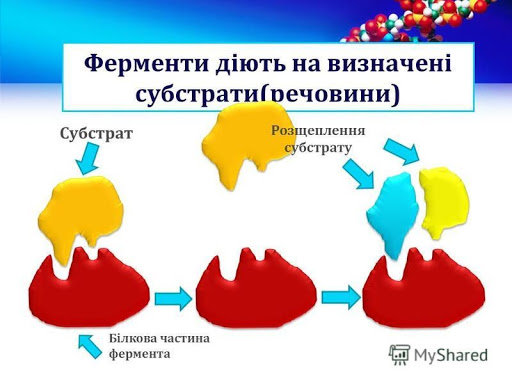 Білки – полімери, мономером яких є амінокислоти ( 20 типів)
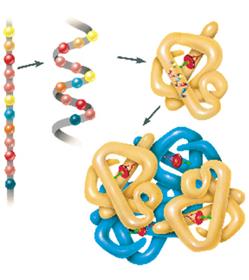 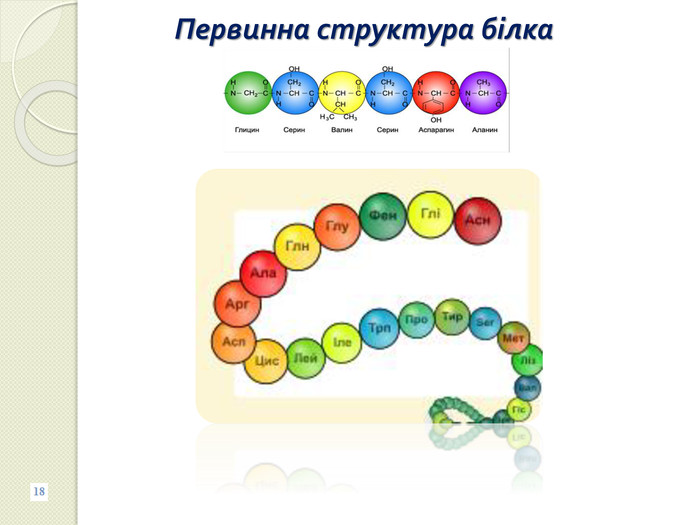 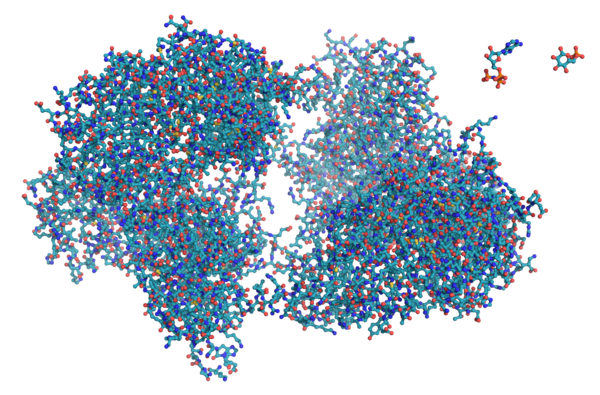 Саме інформація про амінокислотний склад білків є спадковою інформацією і закодована у ДНК
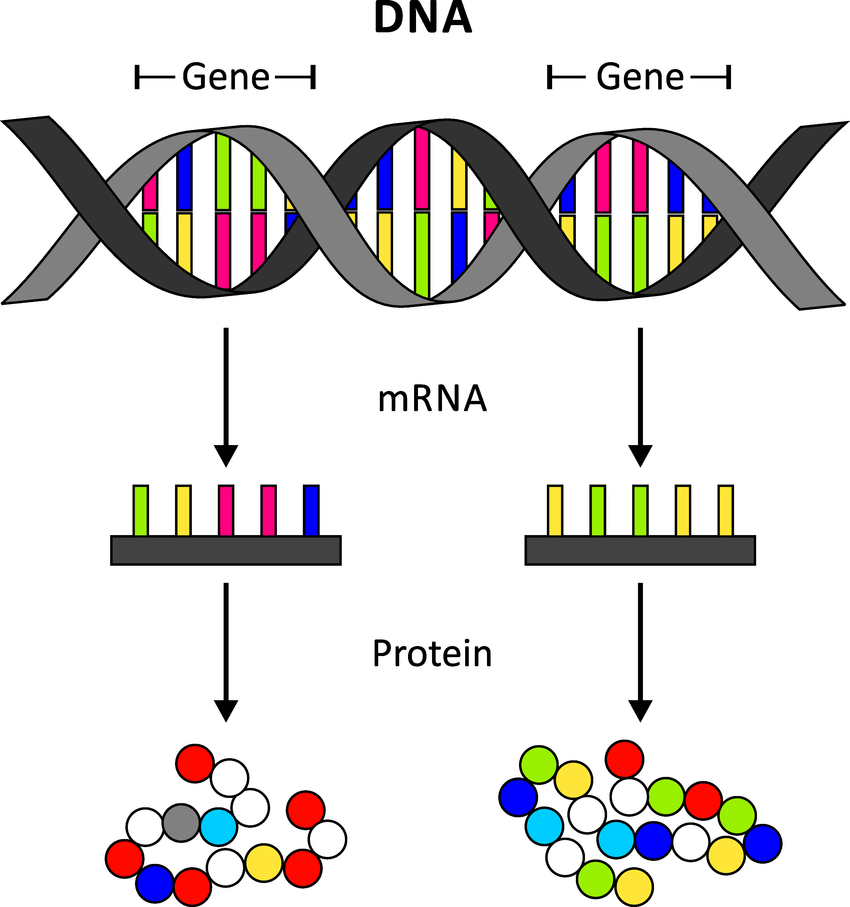 Один ген = один білок
Всі білки нашого організму побудовані з амінокислот, що надходять з білками їжі. «Готові» білки їжі не використовуються
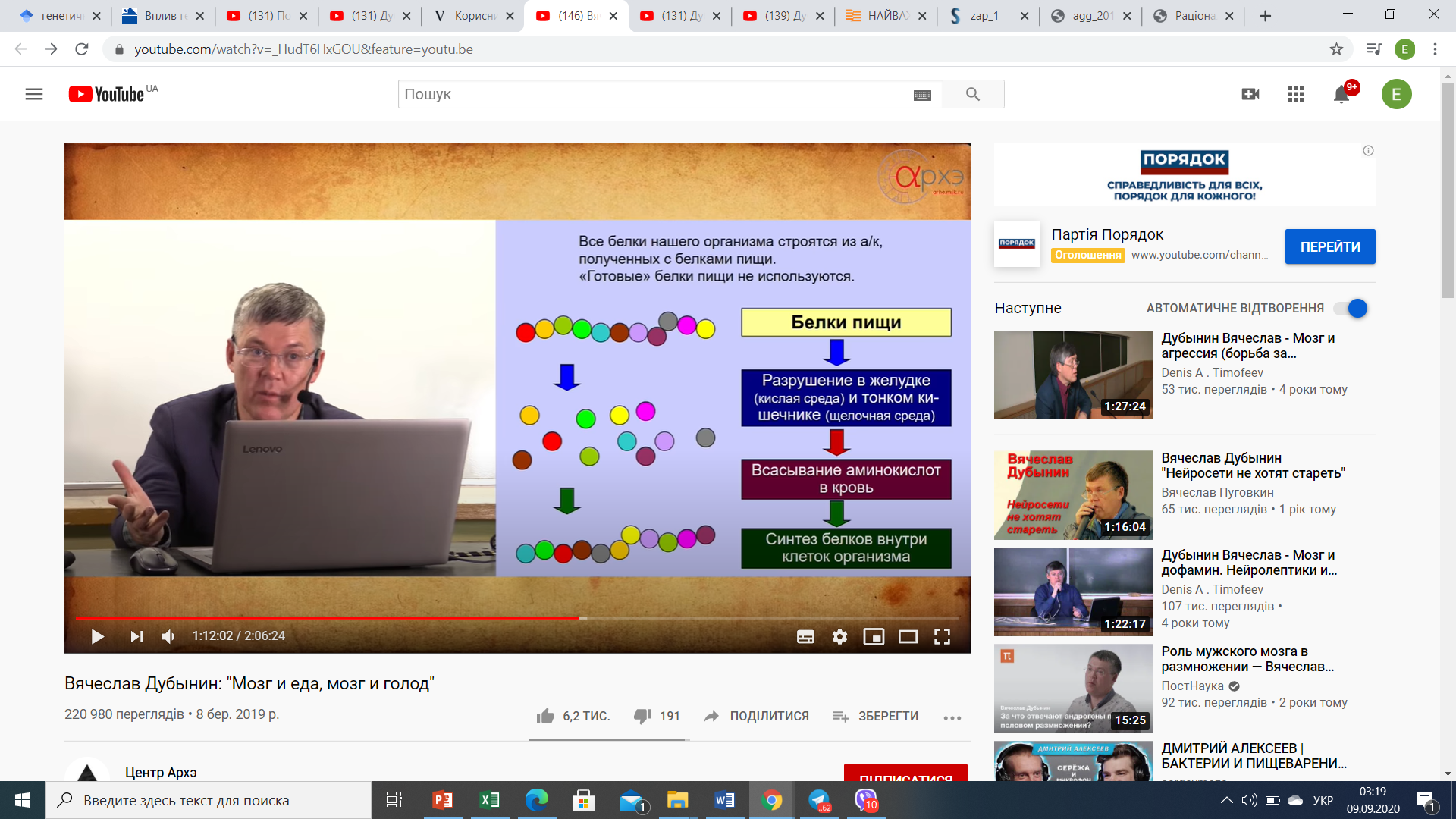 Амінокислоти
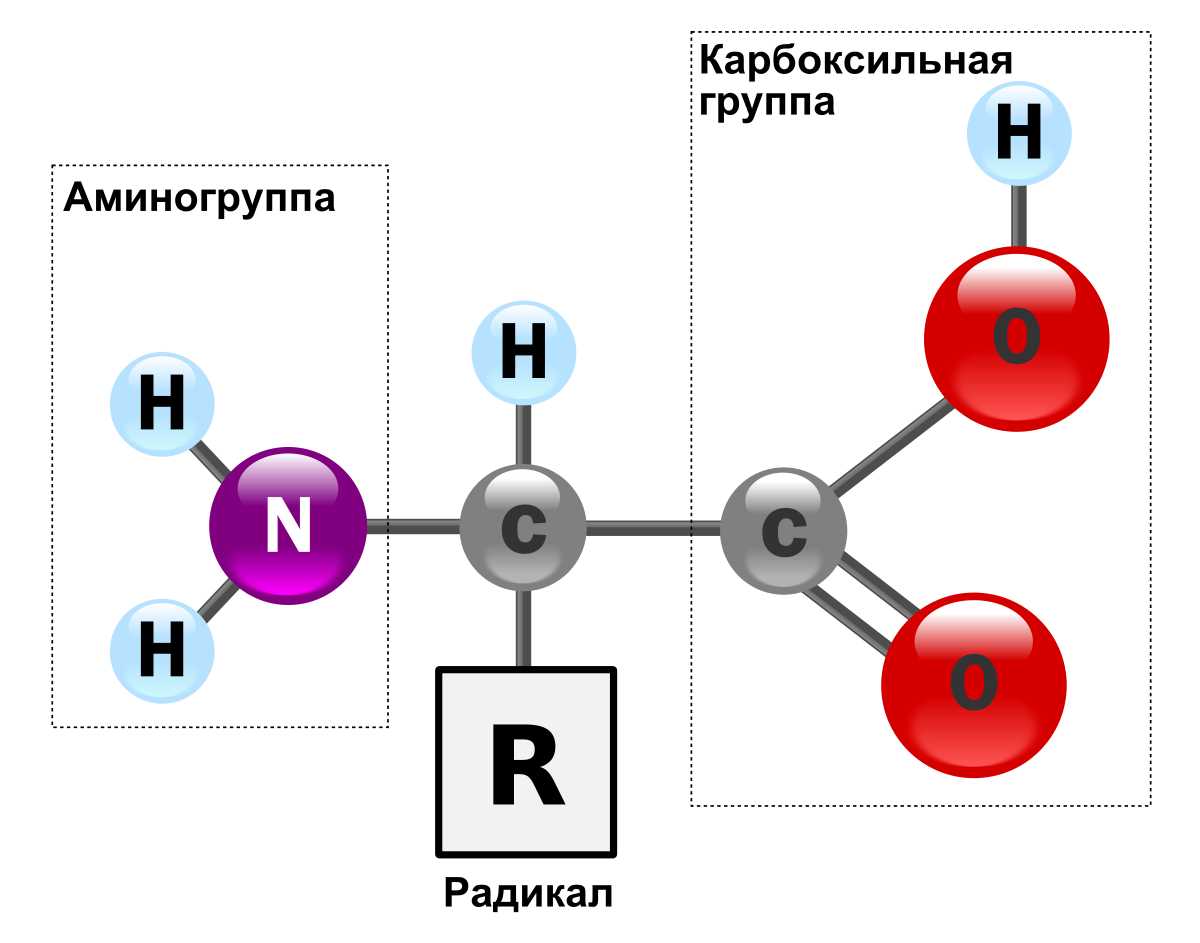 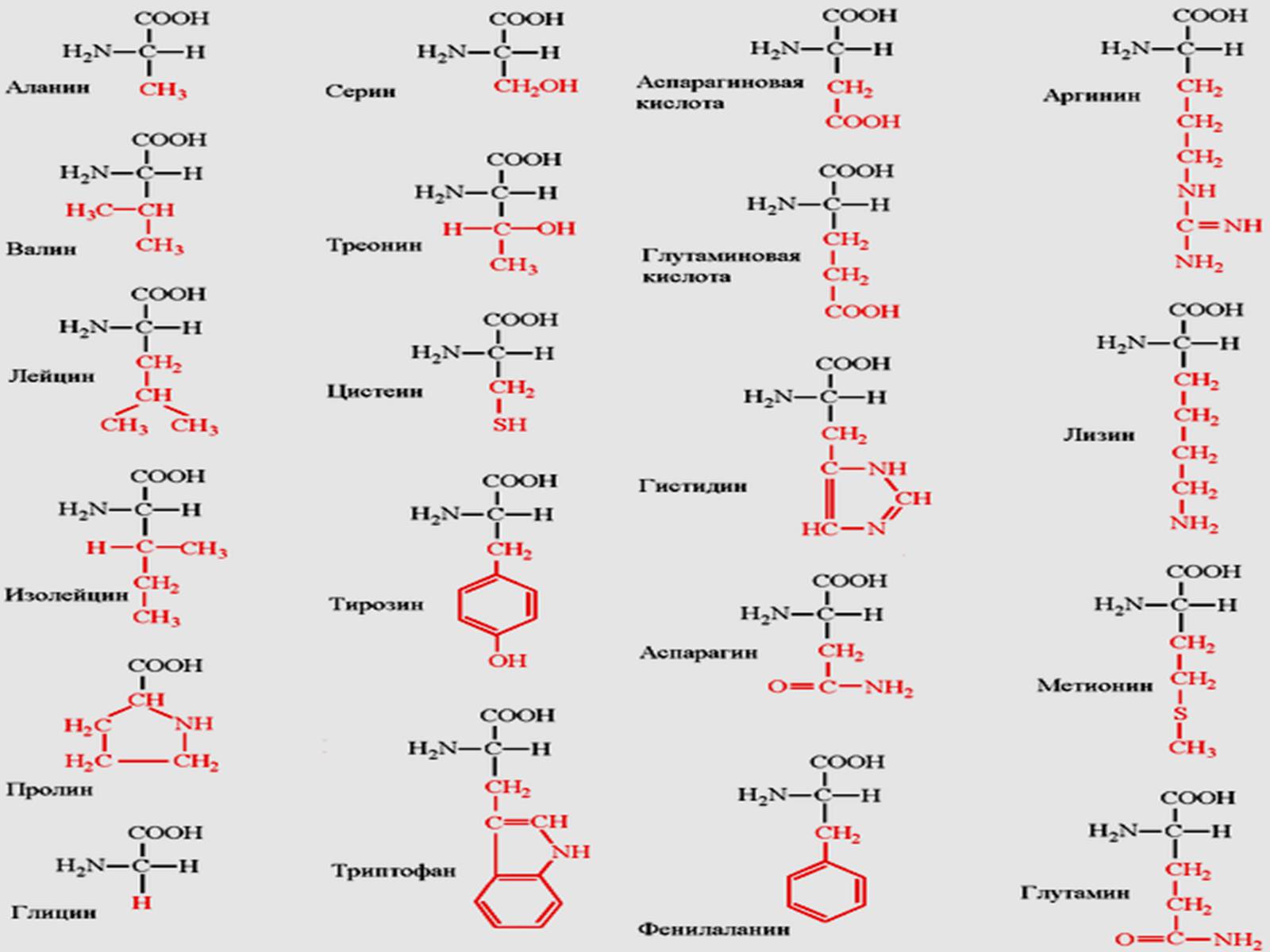 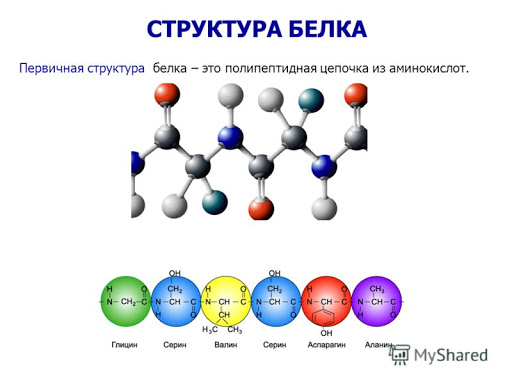 Вміст амінокислот у середньому білку людини
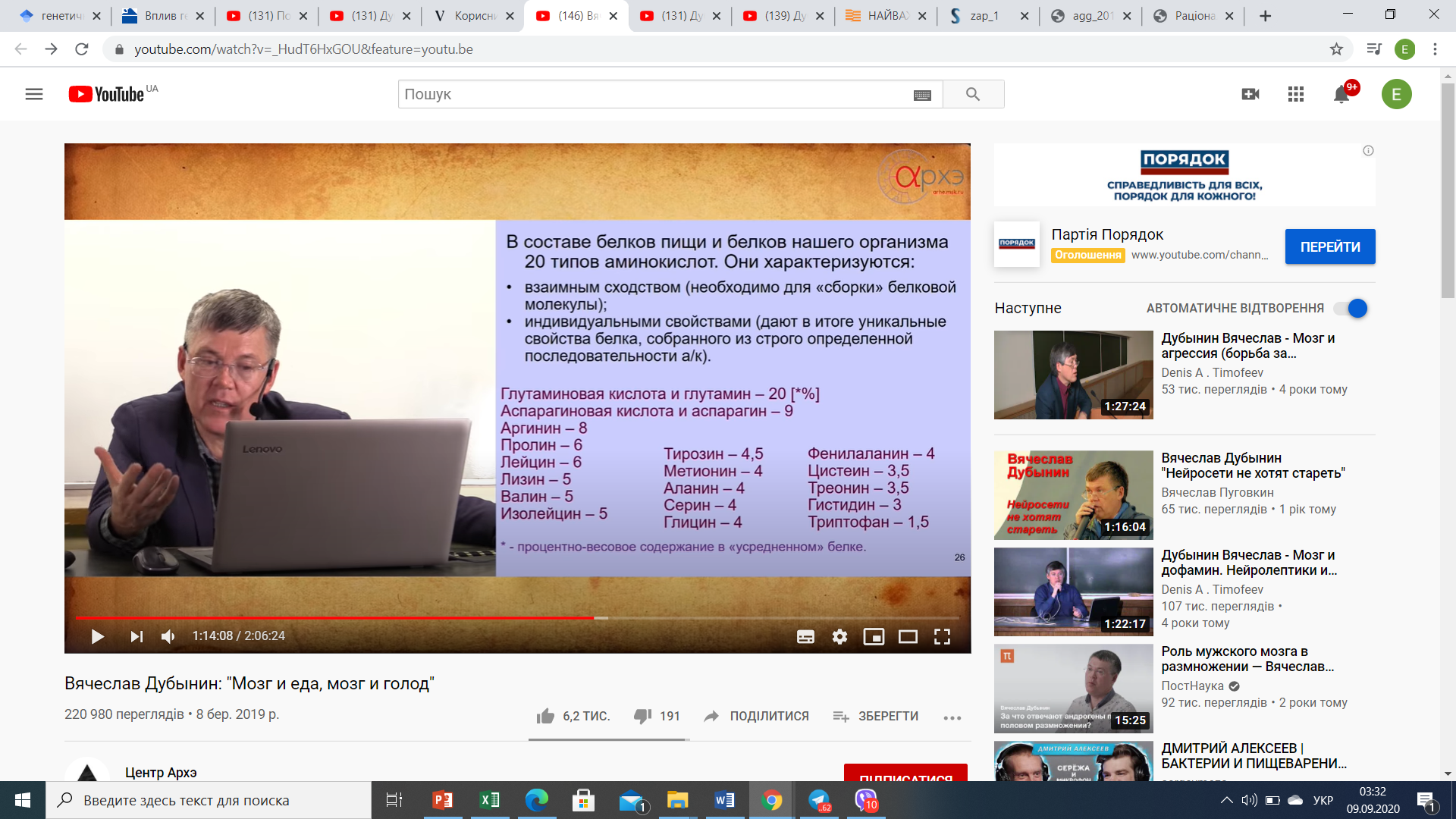 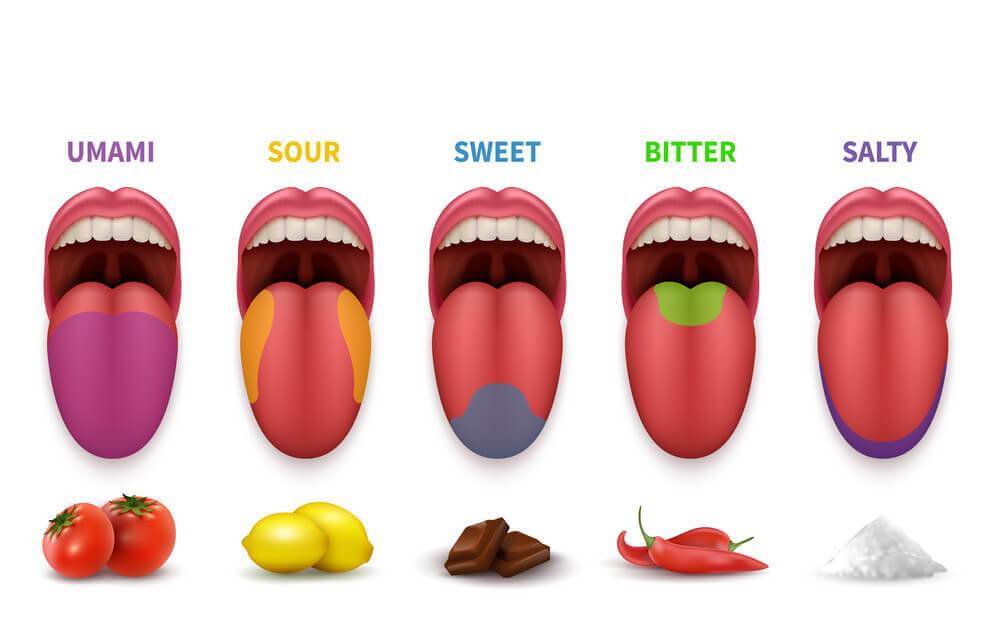 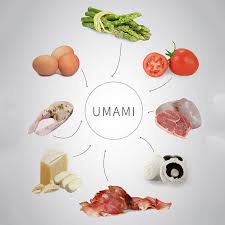 Глутамат – посилювач смаку (смак м'яса)
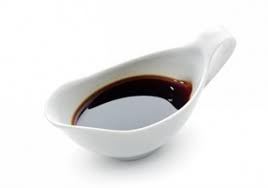 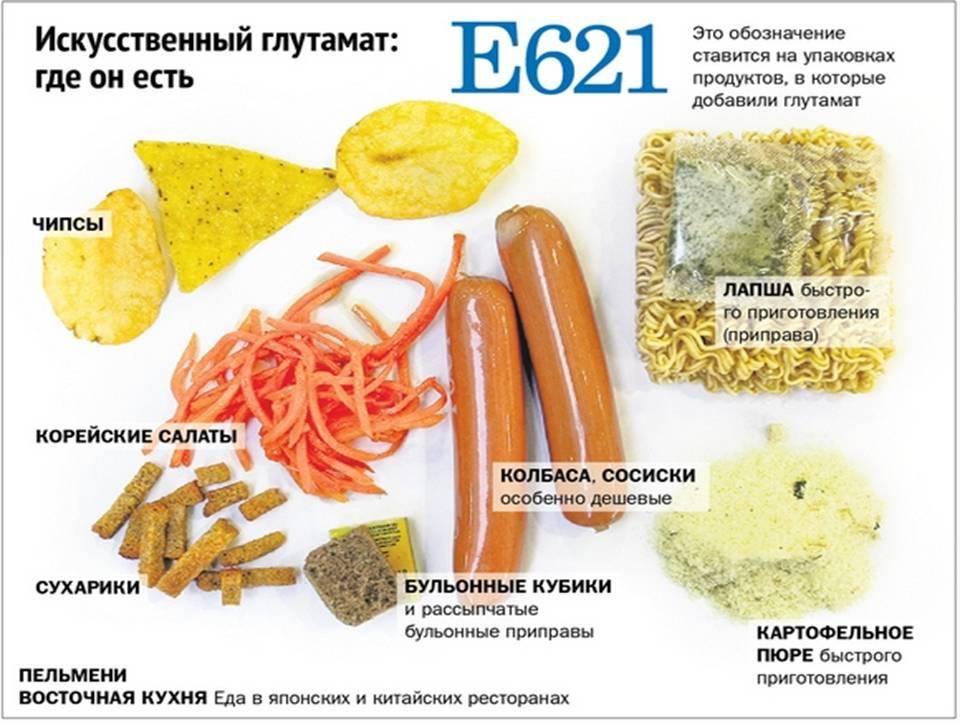 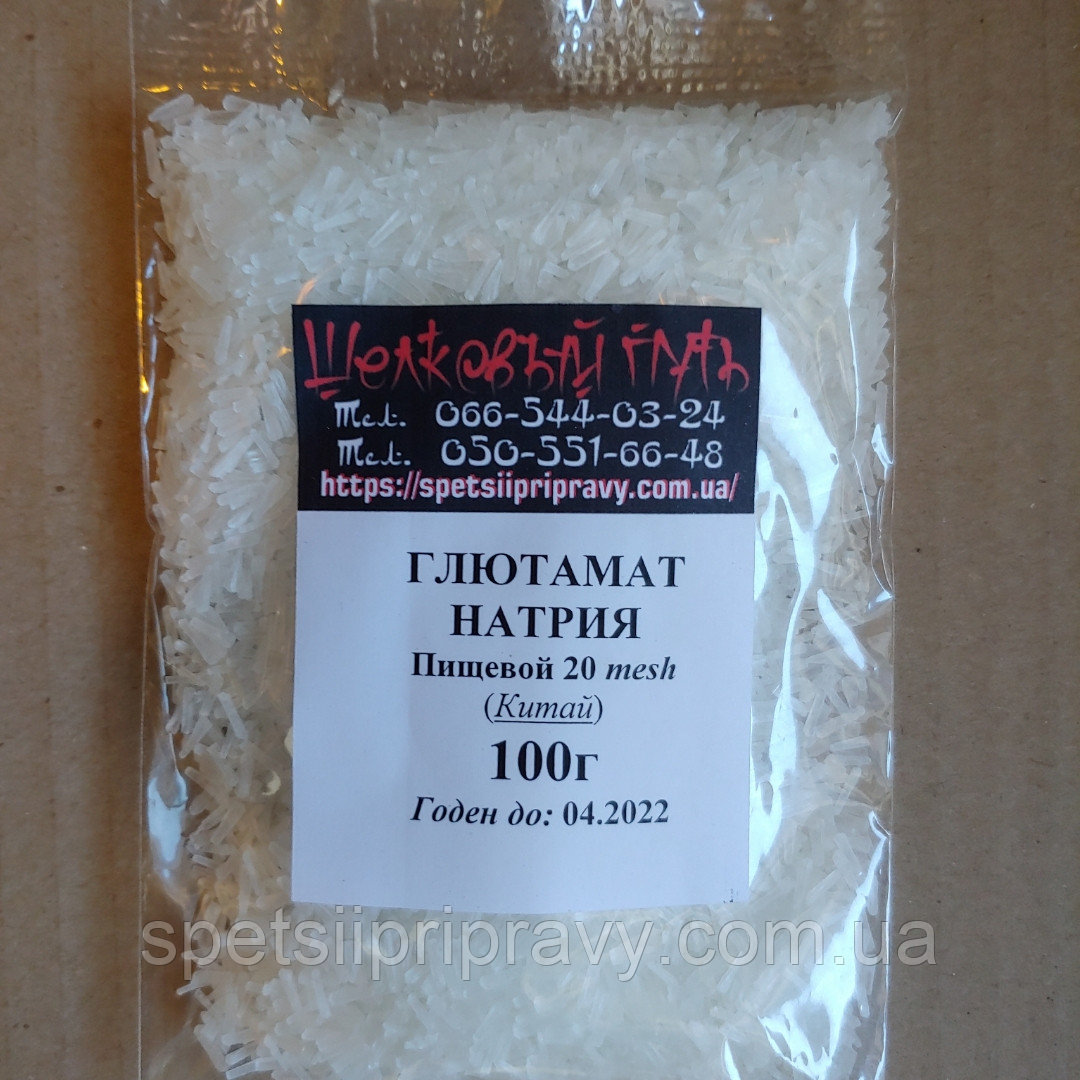 Природні джерела: соєвий соус, пармезан, 
морська капуста, гриби,
томати
Окремі амінокислоти є фізіологічно активними
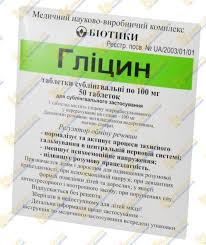 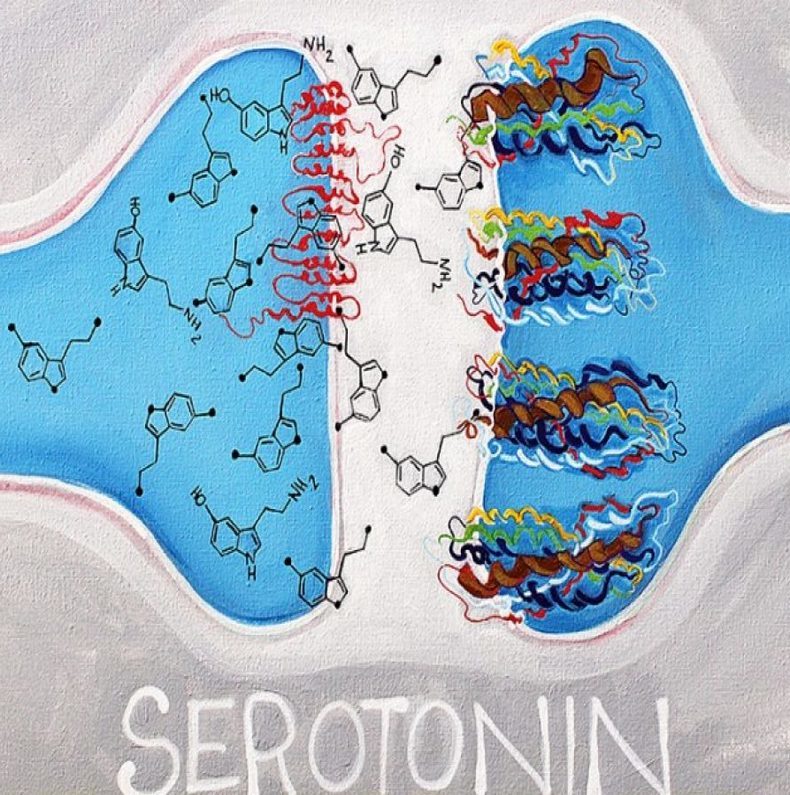 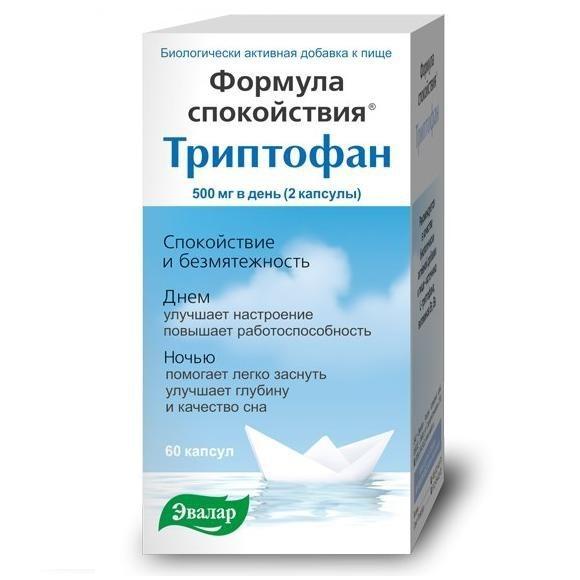 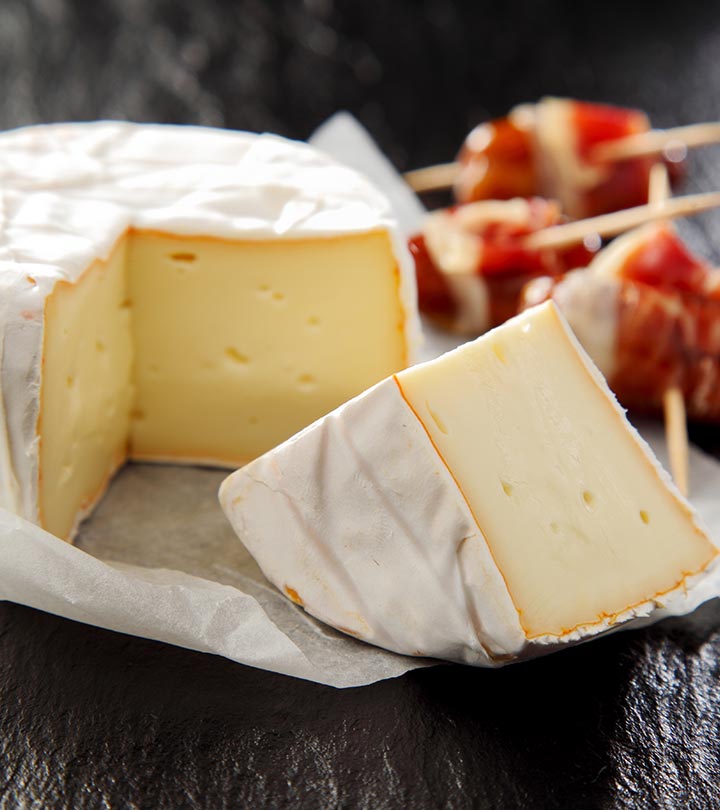 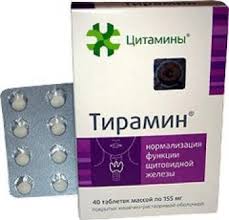 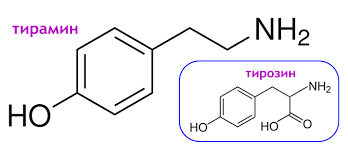 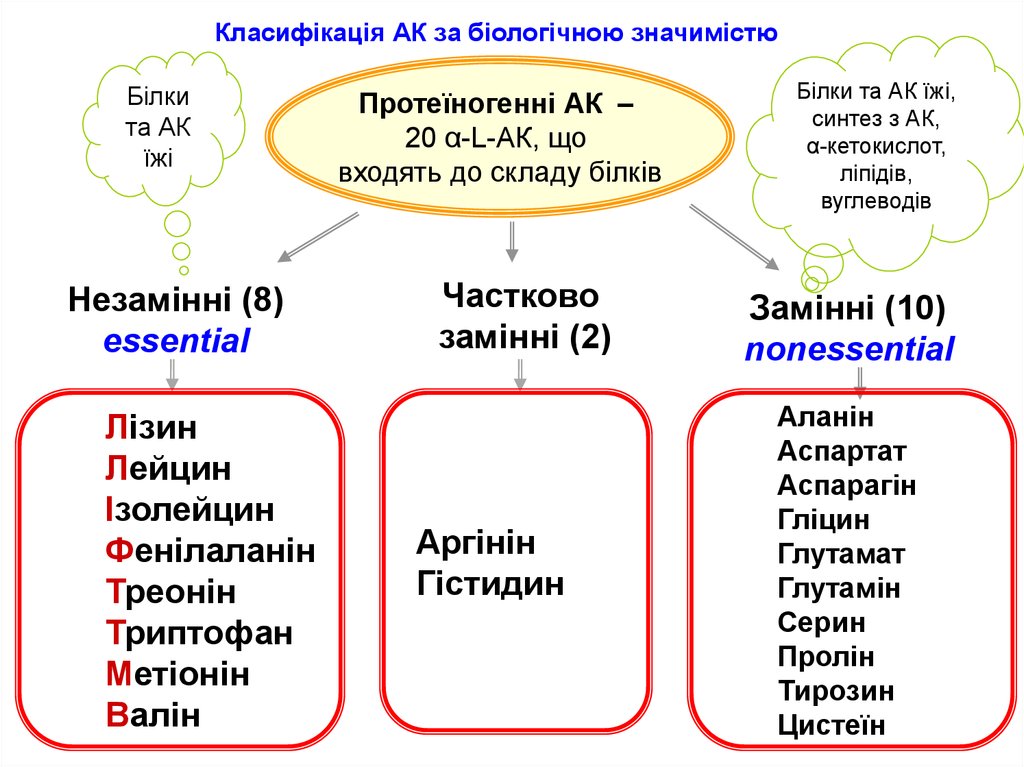 Харчова цінність білку визначається насамперед балансом амінокислот.

Найбільш дефіцитними є лізин, триптофан та метіонін
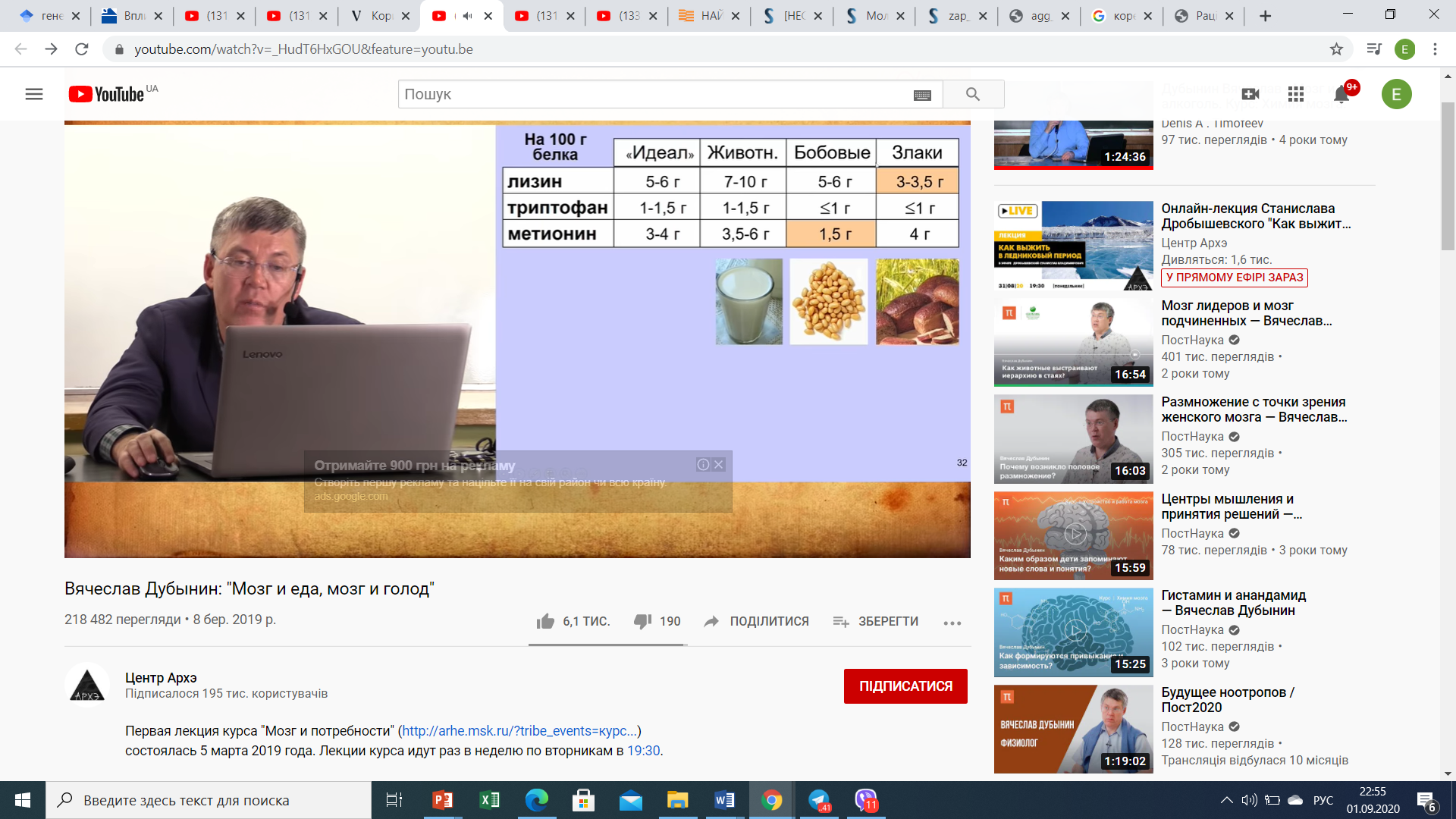 Бажано щоб половина харчового білку мала тваринне походження; 
Веганство можливе лише при використанні оптимальної суміші злаків та бобових.
Яка потреба організму в білку?

Постійний розклад білків в організму ( без стресу та навантаження) – 0,7 г/ кг ваги за добу ( білковий мінімум);

1,0 г/ кг – білковий оптимум
1,2 г/ кг – якщо лише рослинні білки (до 100 г на добу)
1,5 г/ кг - діти
2 г/ кг  - вагітні, хворі
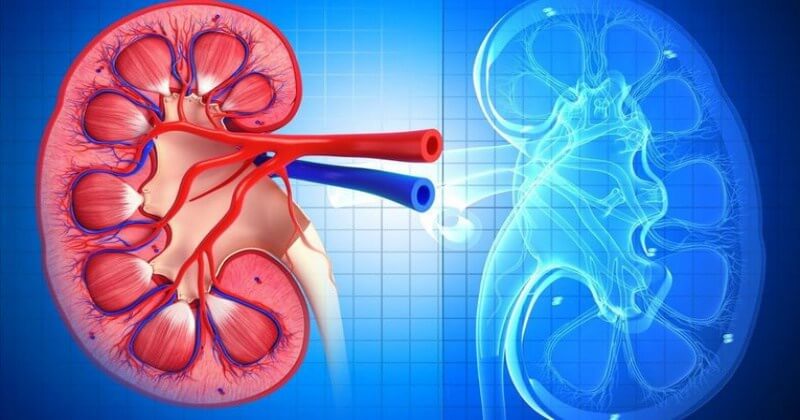 Якщо надлишок білків з їжею – вони не накопичуються, а використовуються для отримання енергії; Результат – надлишок сечовини у крові!
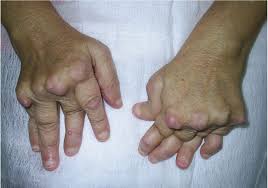 Харчова цінність окремих груп білків
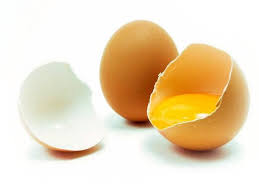 Білки молока та яєць (збалансовані, легко перетравлюються, визначені самою природою для розвитку).

Білок риби та м'яса (міоглобін).

Білки бобових (перетравлюються на 50-70%, дефіцит метіоніну).

Білки злаків (перетравлюються на 50-70%, дефіцит лізину)
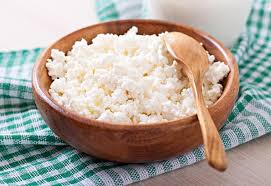 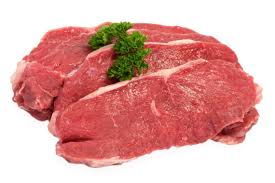 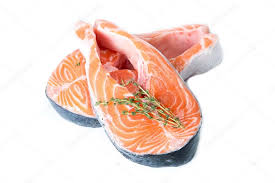 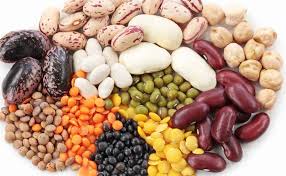 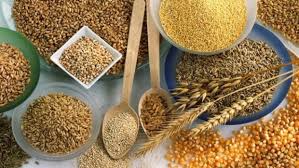 З білками можуть бути пов'язані:
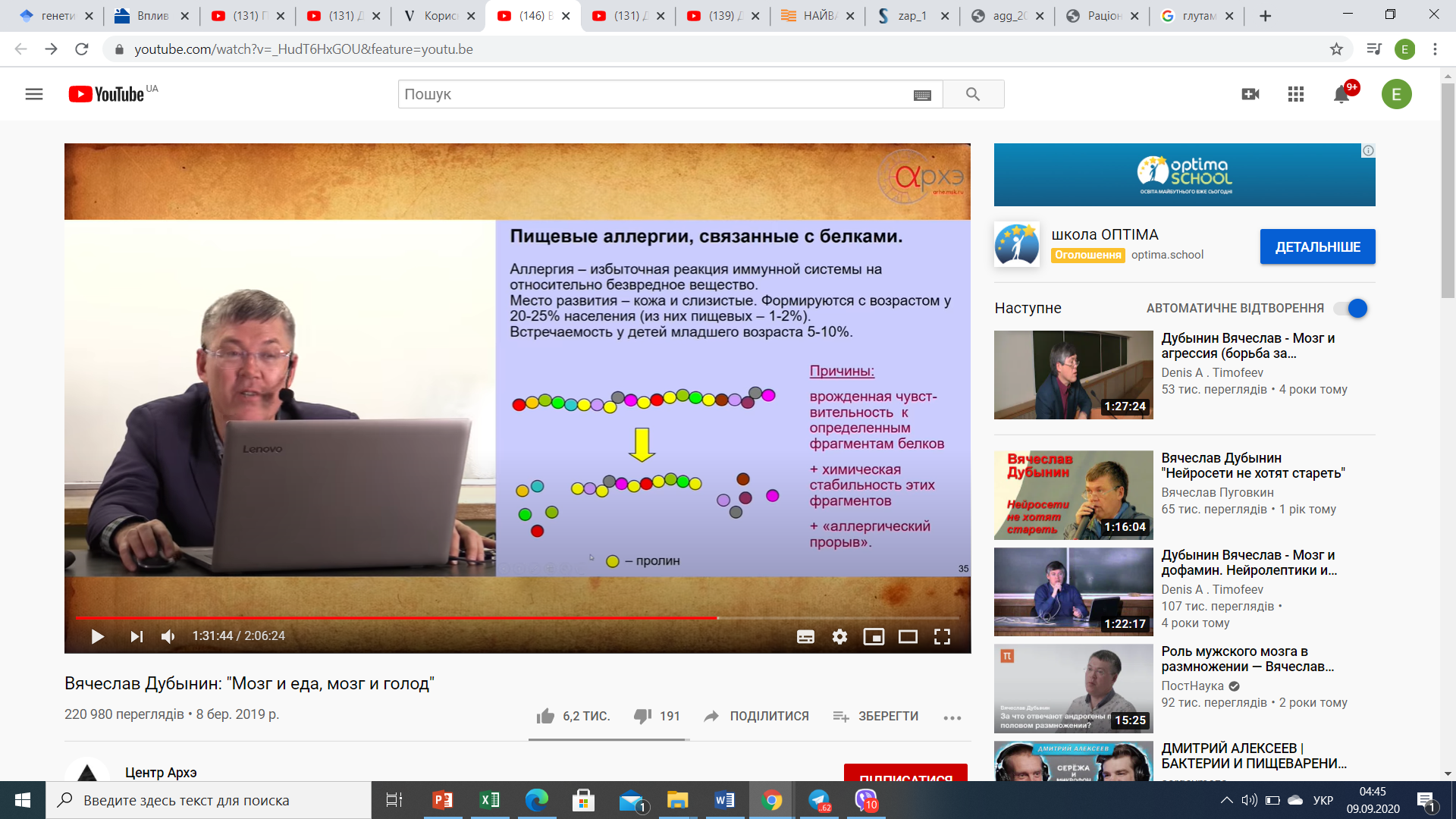 Причини: Генетична чутливість до певних фрагментів білка + «алергічний прорив»
Фрагменти білків їжі схожі на фрагменти власних білків і алергічна реакція переходить в атаку власних клітин
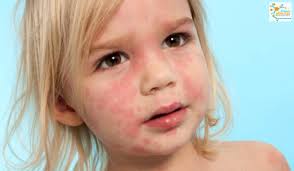 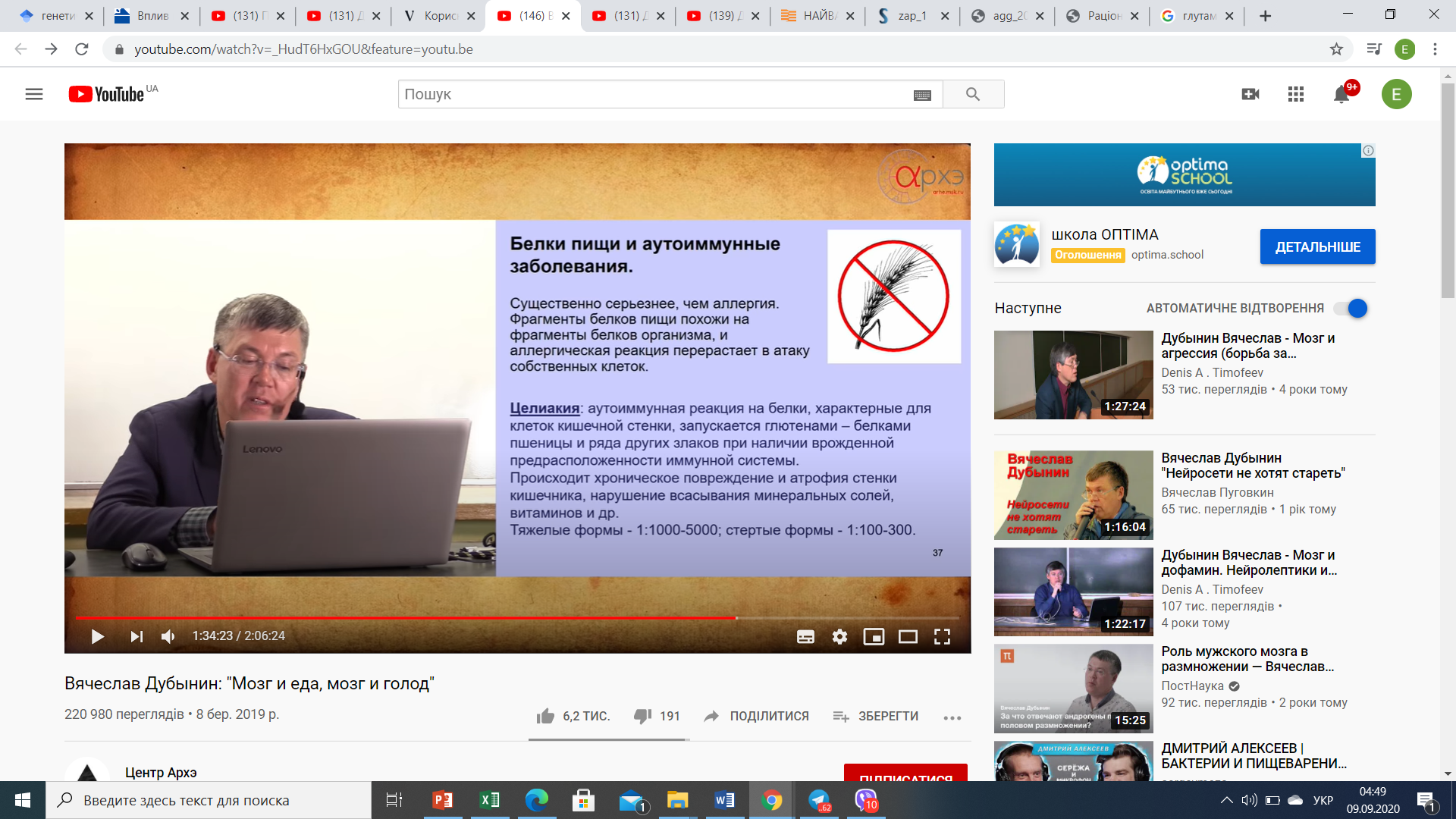 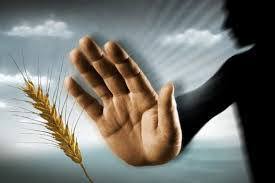